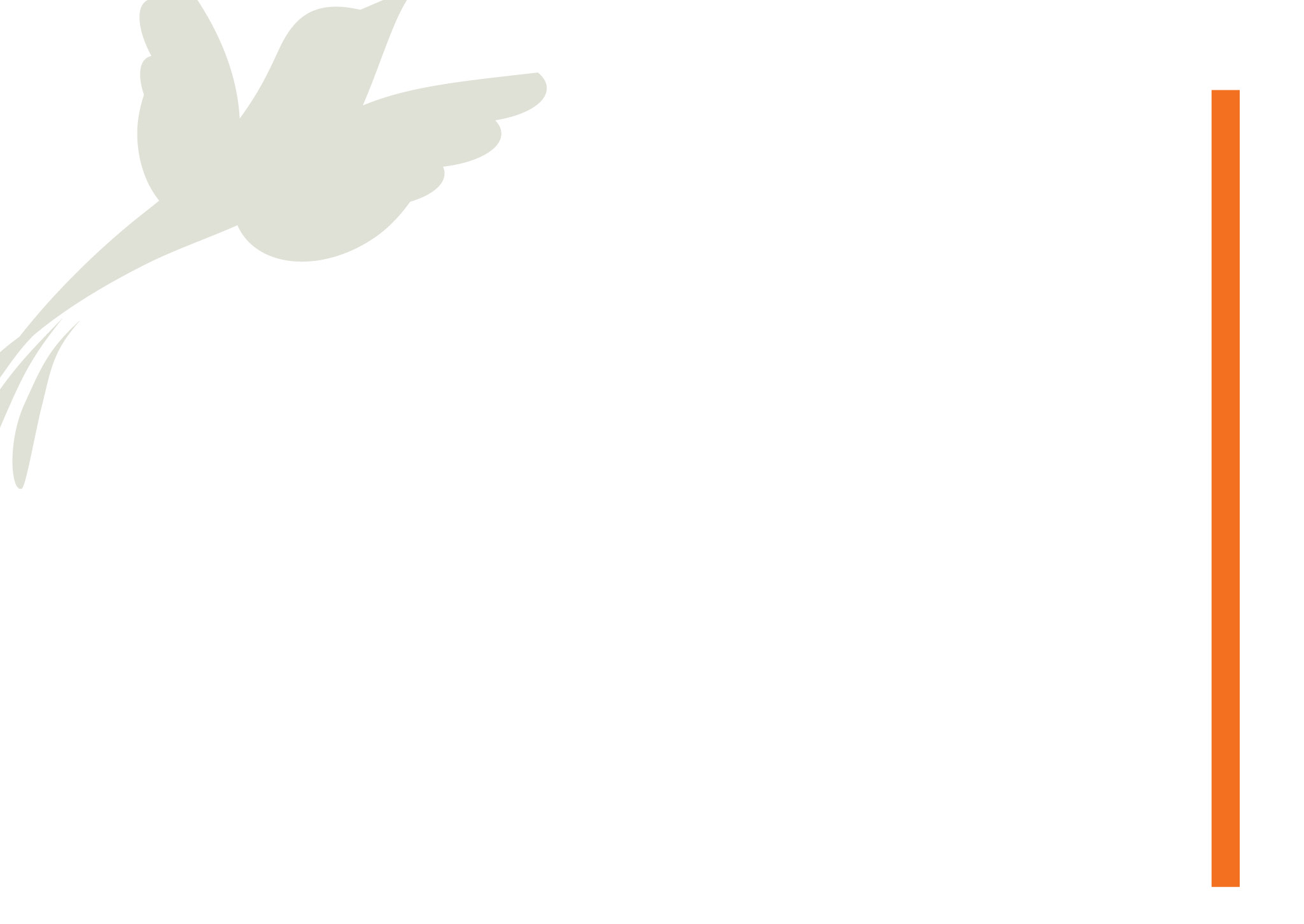 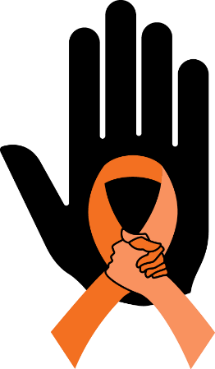 Tigers Together
Suicide Prevention Advocacy Training
Chloe GreeneAssociate Director Coordinator of Aspire to Be Well
cgreen6@clemson.edu 

Mal Pai 
Graduate Assistant of Healthy Campus
malavip@clemson.edu
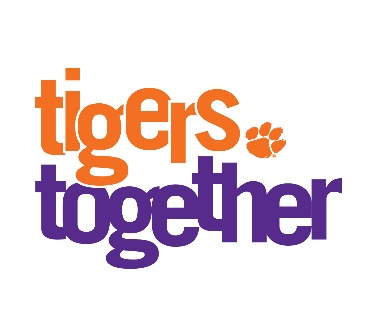 1
[Speaker Notes: C
Thank you so much for being here today for “Tigers Together” Suicide Prevention Training.

Both presenters introduce themselves. 


------
Needs
Wallet cards
pre/post surveys 
participant packets of the slides printed 3 per page -- Make sure that on slides 14 and 15 you add blanks where the “answers” are given so that you can ask the group and they will fill it in
post-it notes for activity & to write down any questions they may have during presentation, such as, about the On-Call structure in Housing
pens
tape
signs for the personalizing crisis activity
Ensure that the computer’s sound is turned on for the video on slide 31

Time allotted
Background/Prevalence Rates/Warning signs – 20 minutes
Responding to individuals in crisis – 20 minutes
Partner and group practice with intervening – 20 minutes

Set up the Room
Tape signs around the room that represent the 5 “responses” on slide 6. Put a few stacks of post-it notes on each table for this activity.]
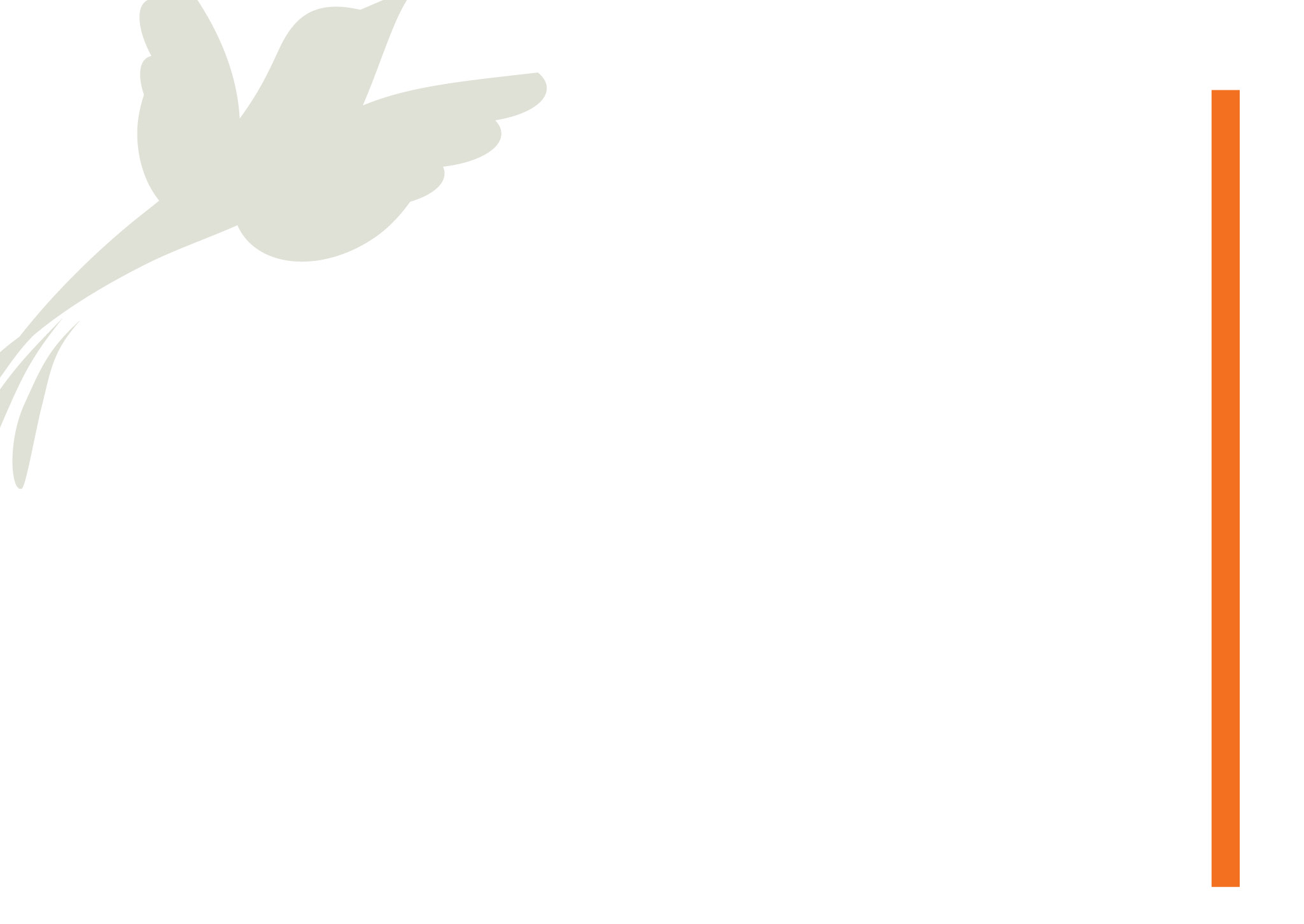 LEARNING OUTCOMES
Participants will be able to:
Recognize the prevalence of suicide among college students
Identify risk factors for suicide 
Identify warning signs that someone may be considering suicide
Ask someone if they are thinking about suicide
Facilitate access to mental health or other professionals for a student who may be considering suicide
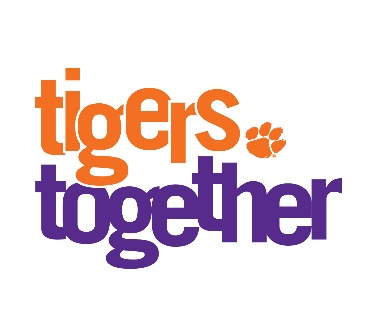 2
[Speaker Notes: C
“By the end of this training, we hope that you will be able to:
Understand the prevalence of suicide among college students
Identify risk factors for suicide 
Identify warning signs that someone may be considering suicide
Ask someone if they are thinking about suicide
Facilitate access to mental health or other professionals for a student who may be considering suicide

This is also an outline for our time together today. Our goal is not to train you to be a mental health professional in a few hours. Our goal is to help you be more comfortable discussing this topic with others and facilitate their connection to a mental health professional.

This training is designed to be interactive.  We will lead you through several activities to help prepare you for responding to individuals in crisis.  Throughout this training, please feel free to share your own thoughts, feelings, and reactions to what we are discussing.  Also, feel free to ask questions and share feedback at any point.

It is important to begin by saying that discussing suicide can be anxiety-provoking and may prompt various emotional responses from each of you.  Based on statistics it is likely some of you have lost a friend or family member to suicide, or at some point have contemplated suicide yourself.  Please be respectful of everyone in the room and recognize that that this can be a difficult topic for many. If there is ever a time when you feel the need to leave the room, that is completely acceptable. Alternative arrangements can also be made to complete this training in another manner if needed at any point.


Trainer: You and trainees may have to acknowledge your own anxiety, fears of responding to SI; be ready for students to have experienced SI or survivors; trainers may have experienced this as well.
You will need to model appropriate skills such as empathy and relationship building.
Give yourself permission to make mistakes. Discussing these topics is not easy, and skills such as demonstrating empathy can be sophisticated.

It is important to let those who you are training know a little bit about the content of the training when they are initially invited to participate. If anyone would like to make alternative arrangements to receive the training, that should be facilitated. If anyone needs to leave the room at any point, that is completely acceptable. Follow up with them after to process and show care.]
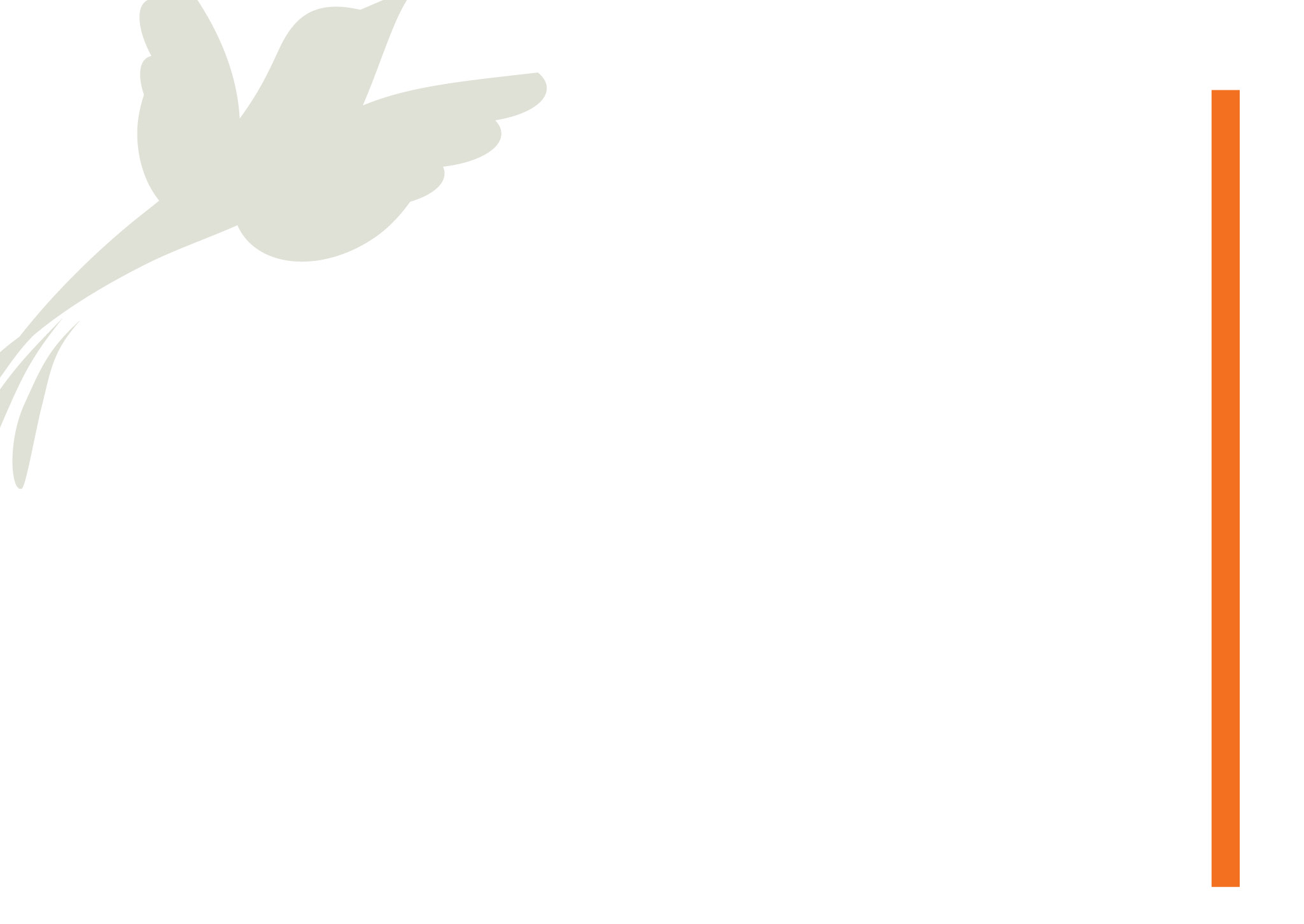 RATIONALE FORADVOCACY TRAINING
Need on Clemson’s campus for suicide prevention efforts

Natural helpers (advocates) are a key element
Like YOU!
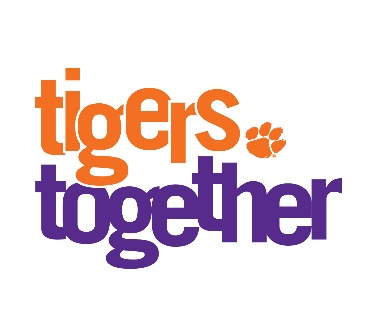 3
[Speaker Notes: M
“We would like to provide a little background to how we got here today and the origin of this training. 

It’s evident that there has been a need Clemson’s campus for suicide prevention efforts.

Natural helpers (advocates) are a key element to suicide prevention.

Advocates across campus will receive this training to be natural helper for suicide prevention.

The goal of our training is not that you would have the same skills as a mental health professional…Our goal is that you would be equipped to function in  your role as a natural helper and facilitate access to professional care for those at risk.”]
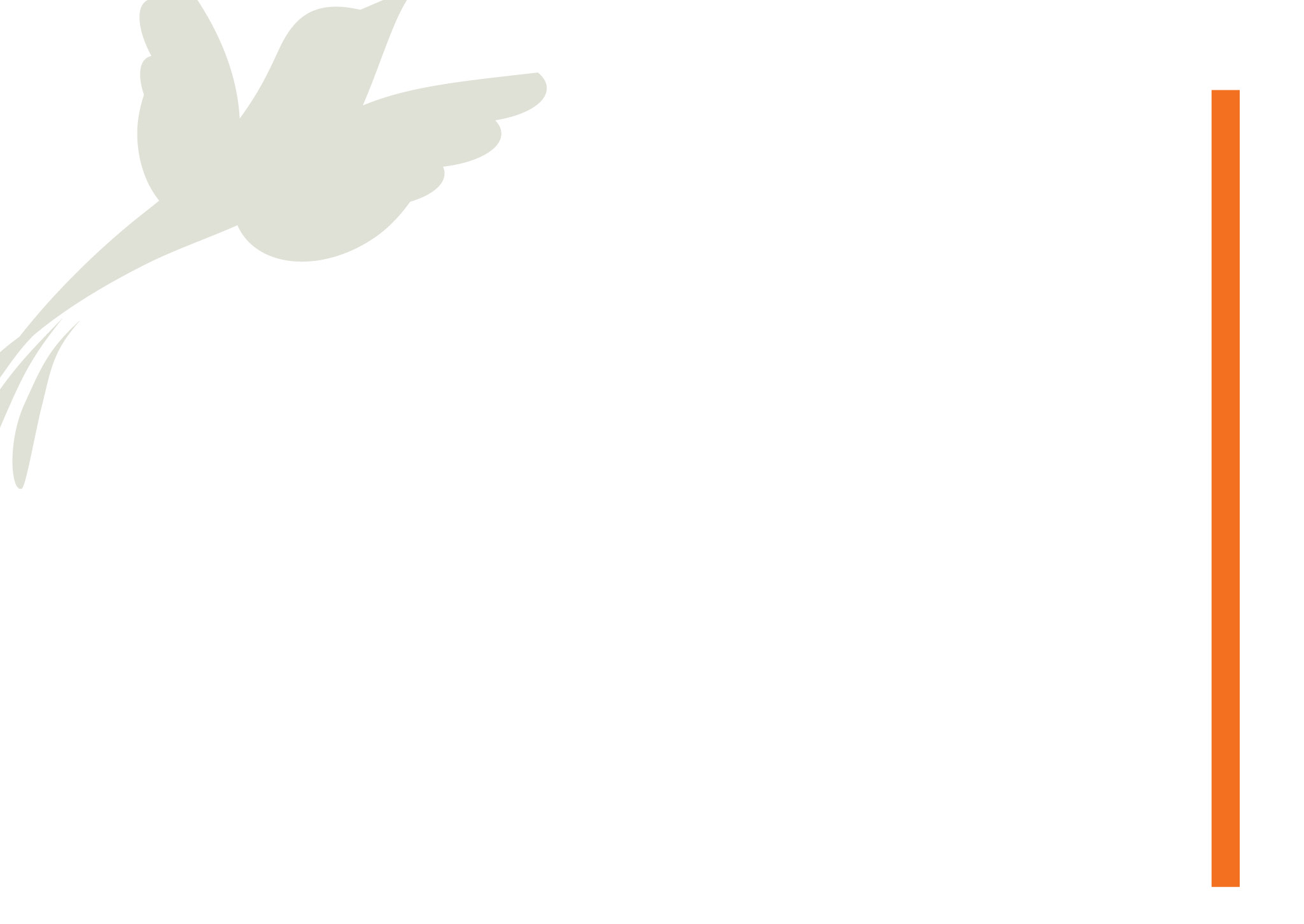 RATIONALE FORADVOCACY TRAINING
81% of people who die by suicide did not visit a mental health professional in preceding month (68% did not in the past year) 1

Natural helpers and community leaders are more likely to have regular contact with students who may be considering suicide
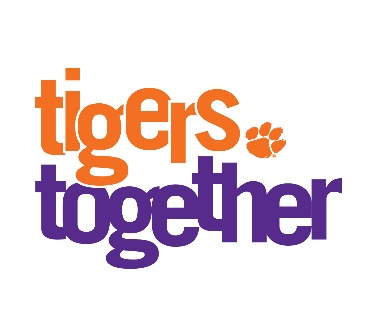 1 Louma, Martin, & Pearson, 2002
4
[Speaker Notes: M
“Two important reasons why we are here today to provide this training are that…

81% of people who die by suicide did not visit a mental health professional in preceding month (68% did not in the past year).

Thus, natural helpers and community leaders are more likely to have regular contact with students who may be considering suicide!


Trainer Notes
Source: Luoma, J. B., Martin, C. E., & Pearson, J. L. (2002). Contact with mental health and primary care providers before suicide: A review of the evidence. The American Journal of Psychiatry, 159(6), 909-16. Retrieved from http://search.proquest.com/docview/220476937?accountid=6167 1]
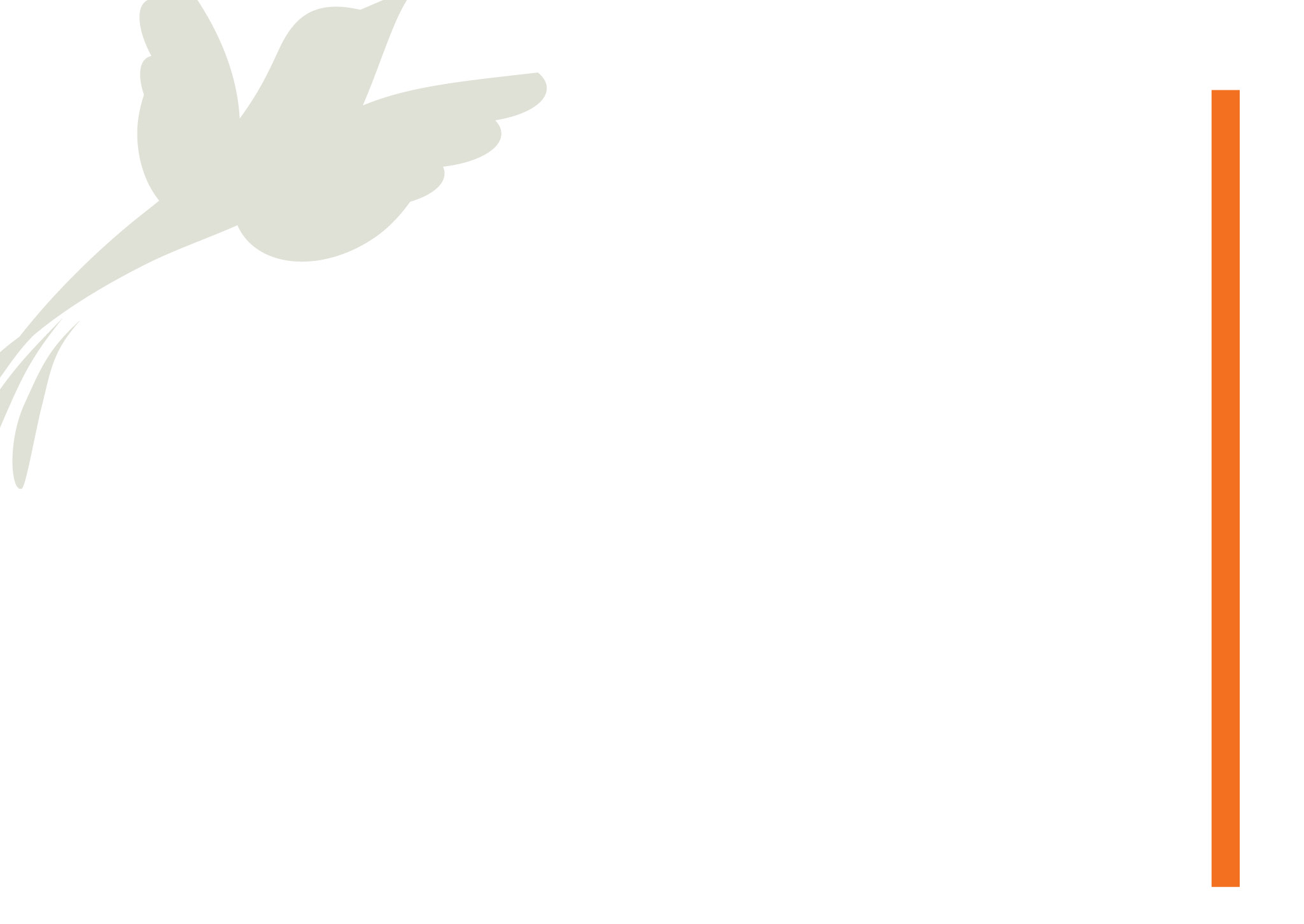 GOALS OF AN ADVOCATE
Identify Students at Risk
Increase Help-Seeking Behavior
Knowledge of Resources
Promote Social Connectedness
Advocate
Maintain Open Communication Appropriate Experts
Facilitate Access to Care
Follow  Procedures
Adapted from 
The Jed Foundation and the Suicide Prevention Resource Center, 2006
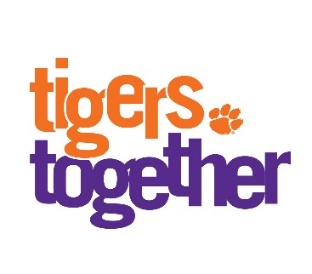 5
[Speaker Notes: C
Advocates fit in to help our campus accomplish suicide prevention goals in several ways. Some of the goals of an advocate are to:

Identify students at risk
Increase help-seeking behavior
Are knowledgeable about resources
Facilitate access to care
Follow crisis management procedures
Maintain open communication with the appropriate experts
Promote social connectedness

Let’s take a minute and I would like for you to talk with the person next to you. What anxieties or fears do you have about fulfilling these roles? Which do you feel least prepared to do?]
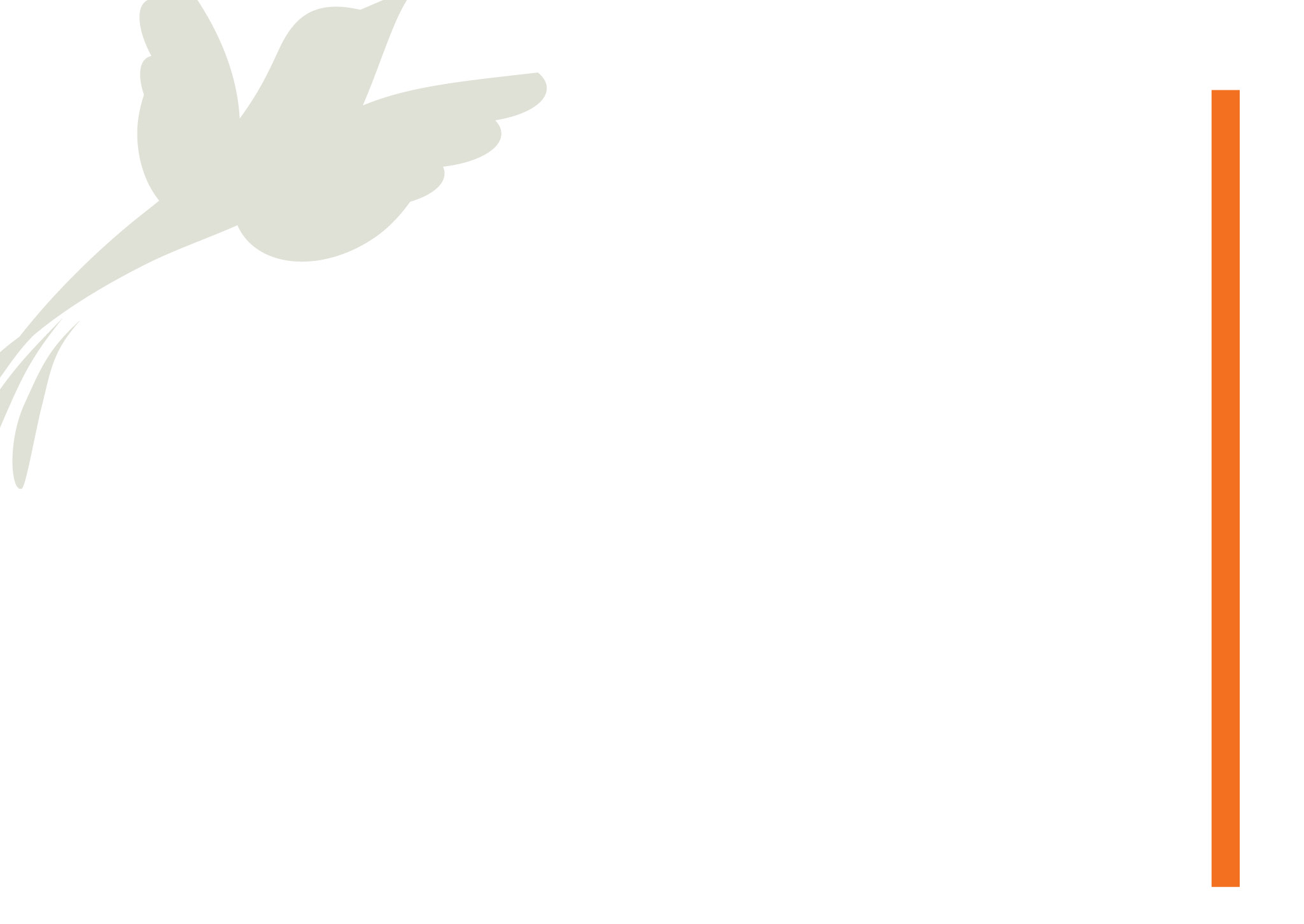 EXERCISE:PERSONALIZING CRISIS
Personal crisis is a natural part of life. The specifics and timing are unexpected, but the occurrence of an individual crisis should be expected in one’s life. 

Crisis is self-defined

Take a moment and reflect on the last time you experienced personal crisis.
Thoughts
Emotions
Actions
Helpful responses
Harmful responses
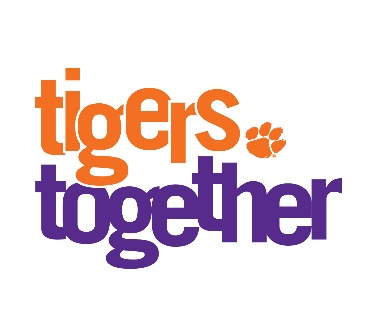 6
[Speaker Notes: C
Notes to Trainer: In this exercise, participants are asked to consider the last time they were in crisis and to identify the thoughts, feelings, and behaviors they experienced during this crisis.  
crisis is self-defined. In the notes maybe Crisis is self-defined. What you might find as a crisis, might not be a crisis to someone else or vice versa. It’s important to try your best to empathize and let the other person feel heard, just like you would want.  It’s all based on a number of factors involving the person’s environment or biological makeup such as social support, financial status etc.. We will go over some of the risk factors and protective factors a little later that will help you understand how a crisis-mindset can develop and be avoided. “
Goals of this exercise include:
Knowledge: Introducing basic thoughts, feelings, behaviors experienced by people in crisis
Skill: Initial establishment of helpful  and less helpful crisis response strategies 
Awareness
Increased empathy as the advocate’s own experiences are brought to awareness
View crisis as normal human experience
Works to eliminate “Us vs. Them” dynamic
Introduces emotional intensity that can be present in crisis response situations

Initial opportunity for trainers to connect with workshop participants

Additionally, participants are asked to discuss how they experienced the response of individuals within their support system during their personal crisis.  Trainers should reinforce responses that are consistent with those of the training philosophy (i.e., emotional validation, listening, supporting) while assisting participants in identifying the potential hazards of responses that are not consistent with the training philosophy (i.e., minimizing, judging, problem solving). 

This exercise is the foundation for the remainder of the training, as it is the first opportunity to process common crisis emotions as well as to identify core components of effective crisis response.  Additionally, this is the first opportunity for trainers to model validation and paraphrasing to the participants. Importantly, ensure that participants do not share any details about the crisis that they have in mind aloud. Only reflect on the thoughts, emotions, etc experienced.

Before the presentation begins, hang signs around the room that represent the 5 “responses” on the slide. Give participants post-it notes and ask them to write at least one post-it note to represent each of the 5 responses. After giving them a few minutes to write, ask them to put the post-its under their corresponding sign around the room. Then, the trainer will walk to each area and discuss aloud what people wrote. (Note that this exercise can also be done by asking participants to share aloud what they would have written on the post-it notes.) 
Recommended Time:  10 minutes


 1. Begin Exercise--
 
“Personal crisis is a natural part of life; all of us have experienced a crisis at some point.  The specifics and timing are unexpected, but the occurrence of individual crisis should be expected in one’s life. I would like for you to take a moment to think about and reflect upon the last time you experienced a crisis. In this training when we talk about a “crisis,” we are referring to a personal, emotional experience. 

It is important to establish that crisis is a normal part of life, as this helps eliminate the “us/them” dichotomy that often surrounds crisis intervention. Allow participants a few seconds to reflect before continuing.

“As you are thinking back on this crisis, I would like for you to think about:
What were some of the thoughts going through your mind?
What emotions were you experiencing?,
What actions did you take, or how did you behave?
What were some helpful ways that others responded to you?
What were some of their reactions that were less helpful, or actually harmful?

“You should have some post-it notes at your table. As you reflect on these, I would like for you to write at least one post-it note for each of these “responses” to crisis. When you’re finished, go to each area of the room and put your post-it note on the wall under the appropriate sign (thoughts, emotions, etc). In a few minutes, we will go over what people wrote together.”


2. Discussion of typical crisis thoughts 
 “Let’s look at some of the thoughts that you all mentioned that you had during a crisis…” (read over a few of their post-it notes)

Additional thoughts include:  “Am I always going to feel like this?” “I can’t make it!”, “What am I going to do?”, “This is my fault!”, “What did I do to deserve this?”, “This isn’t fair!”, etc.  
 
Model appropriate paraphrasing, validation, and use of follow-up questions .


3.  Discussion of typical crisis emotions
 “Ok, those are some of the thoughts that many of us experienced when we were in crisis. Next, let’s look at some of the emotions that you experienced the last time you were in crisis.”
 
Emotions include: pain, sadness, loss, frustration, anger, overwhelmed, rejected, upset, hopeless, helpless, etc.  
 
Paraphrase and validate responses.  

While subtle, the trainer should use the terms “us” and “we,” which helps eliminate the you/me dichotomy that can exist between the trainer and the group.  This language acknowledges that the trainer experiences crisis as well.
 

4. Discussion of typical crisis actions/behaviors
“Next, let’s look some of the actions you took when you experienced your last crisis.”
 
Example behaviors include: isolating, withdrawal, sleeping, not sleeping, overeating or not eating, drug/alcohol consumption, etc. 
 
Again, model paraphrasing and validation.


5. Processing of crisis response styles
 A. “Lastly, let’s look at how others responded to you when you were in crisis.  What did other people do that was helpful?”

Positive crisis responses include: being present, listening, validation, and acceptance.  

Trainers should communicate that not everyone will have the same preference for crisis response styles. Trainers should assist participants in discussing how they know someone is listening to them, what others do to help them feel validated, etc. This is an opportunity for trainers to display effective use of questions as a key crisis response communication skill.

B. “What did others do that you didn’t find to be helpful or even found to be harmful for you?”
 
Harmful responses include:  minimizing, judgments, “When that happened to me”, “I know what this is like”, “I understand exactly what you are going through”, etc.  Statements such as “Everything will be okay” are not helpful because people in crisis may not feel that way or, everything really might not be okay!  

Summary of typical crisis emotions and core crisis response principles
 
“As you can see from this exercise, there are a variety of thoughts, emotions, and behaviors that people experience when they are in crisis. Generally speaking, it seems people prefer for those around them to respond by listening and supporting, rather than problem solving, judging, and minimizing.  As we go through the rest of this training, we will talk more about how to respond in a helpful manner and what leads us to respond in less helpful ways.”]
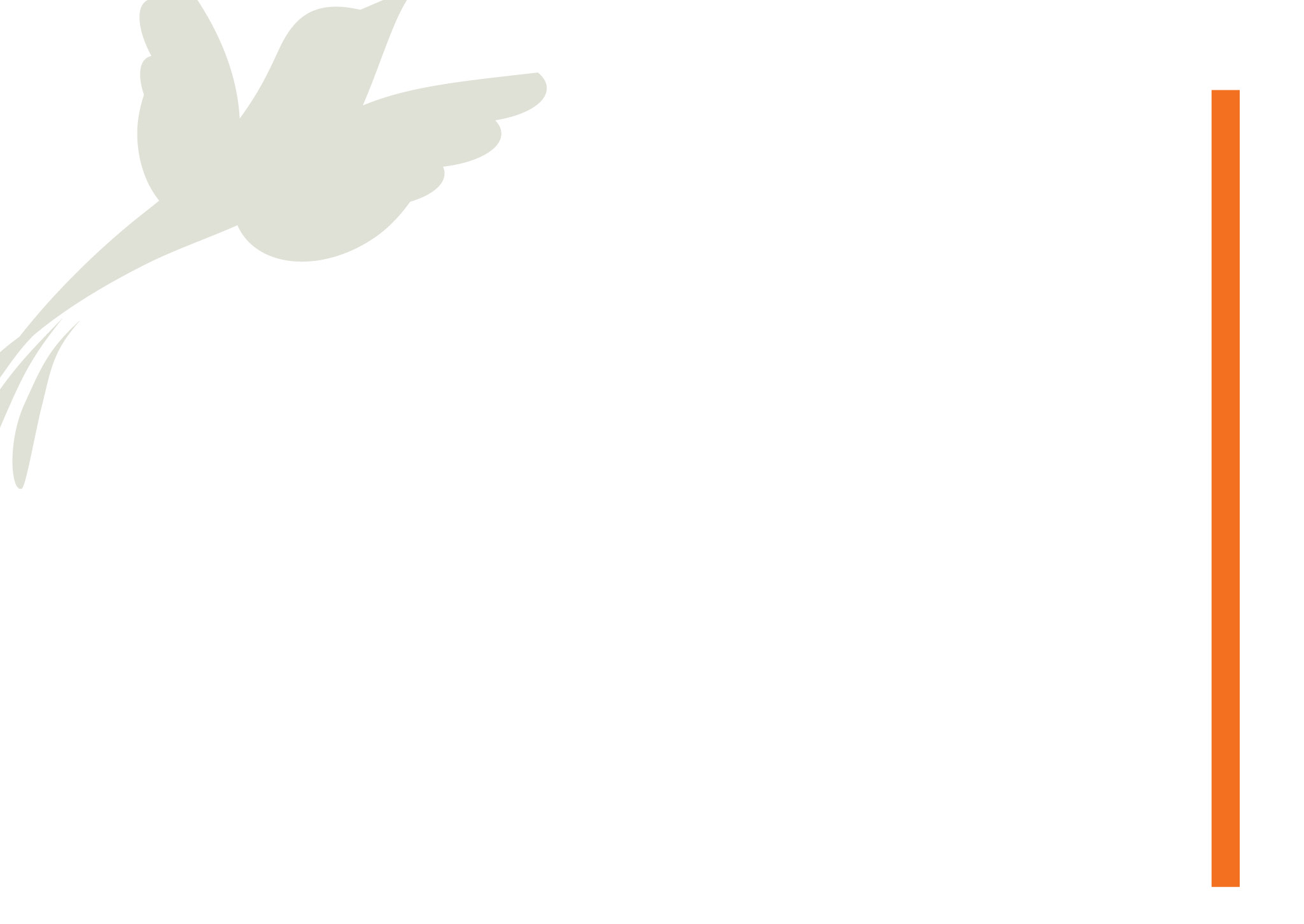 PREVALANCE RATES
Causes of death among college students?
Suicide is the 2nd leading cause of death1


Number of college student deaths by suicide per year?
Approximately 1,100 deaths per year in the United States2
Approximately three students per day
100 and 200 suicide attempts per every death by suicide
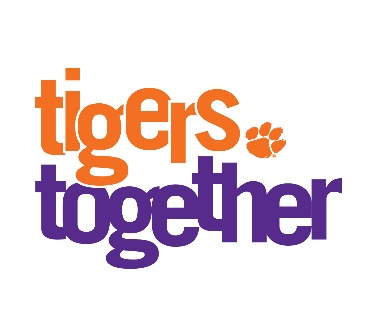 1 WISQARS Leading Causes of Death Reports, 1999-2013
2 American Association of Suicidology
7
[Speaker Notes: C“Now let’s talk about prevalence rates concerning suicide among college students.” 

1. “Where do you think suicide falls in the rankings of leading causes of death among college students?”

Answer: Suicide is the 2nd leading cause of death among college students. It is second only to accidental injury. Source: http://www.sprc.org/basics/scope/age. (The reference is WISQARS Leading Causes of Death Reports, 1999-2013.)


2. “How many college students do you think die by suicide each year?
      
Answer: According to the American Association of Suicidology, approximately 1100 college students die by suicide every year.

18% of college and university undergraduate students and 15% of graduate students reported having seriously considered attempting suicide across their lifetime.
6% and 4%, respectively, reported seriously considering suicide in the past 12 months. 
30% of college students report having suicidal ideation. The actual percentage is likely much higher.

The Facts:

If we accept the number of 1100 as roughly accurate, that translates into an average of 3 college students who die by suicide each day in the U.S. 

Although the number of suicide deaths is clearly problematic and reason for concern, it is even more alarming when you consider that there are somewhere between 100 and 200 suicide attempts per every death by suicide (AAS, 2004) ”]
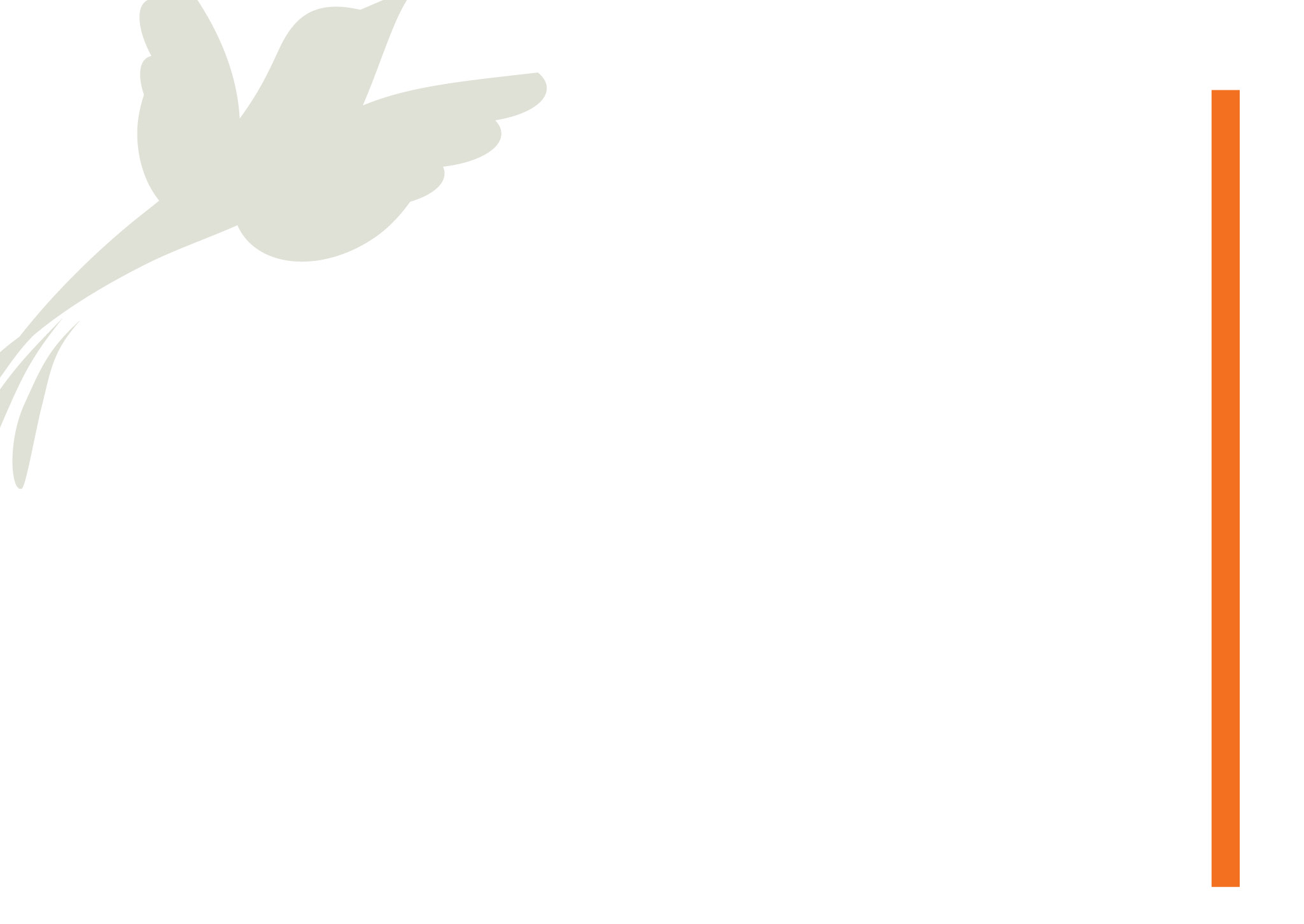 COMMONMISCONCEPTIONS
Myth 1: A person who completes suicide almost never shows any warning signs.
Fact 1: Most, but not all, people who die by suicide exhibit some warning signs.


Myth 2: People who talk about wanting to take their own life rarely kill themselves.
Fact 2: Most people who die by suicide expressed their intentions to one, and often more than one, person. 

Take all threats of suicide seriously.
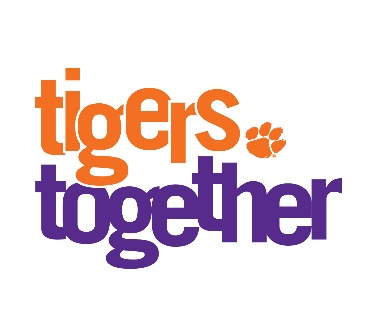 Source: American Association of Suicidology
8
[Speaker Notes: M
“We would like to share some common misconceptions about suicide. As we go through these, think about if you have ever held any of these beliefs. Keep in mind that those you are training may believe that this type of training is not beneficial because they don’t think suicide can be prevented, etc. 


Myth 1: A person who completes suicide almost never shows any warning signs.

Fact 1: Most, but not all, people who die by suicide exhibit some warning signs.



Trainer Notes
Reference for Fact 1: American Association of Suicidology. “Recommendations for reporting on suicide.” http://www.suicidology.org/Portals/14/docs/Resources/RecommendationsForReportingOnSuicide.pdf]
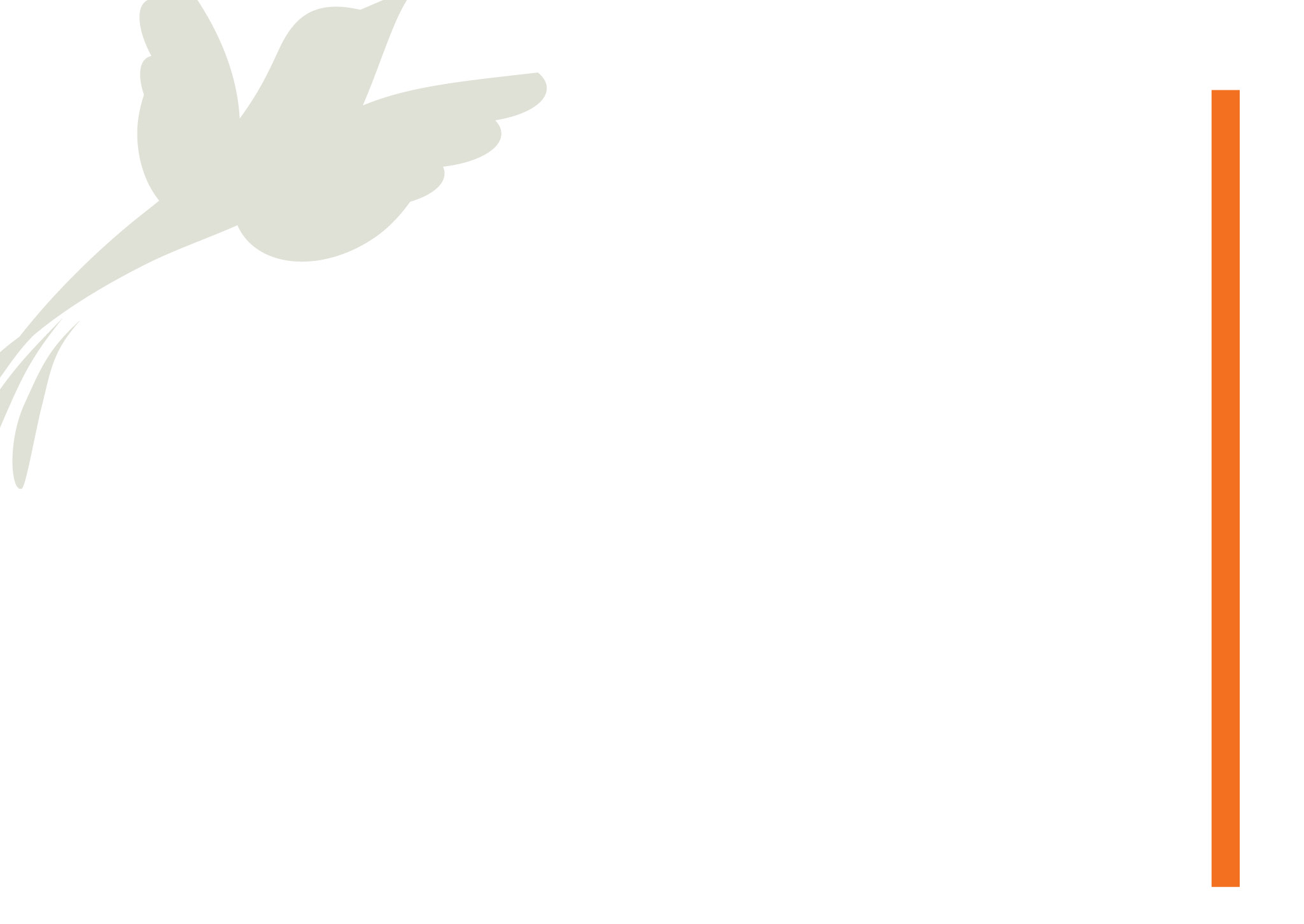 COMMONMISCONCEPTIONS
Myth 3: Once someone decides to take his or her life, nothing can be done to stop them.
Fact 3: Suicide is preventable. The vast majority of people considering suicide don’t really want to die. They are seeking an end to intense emotional and/or physical pain and may want to act out of impulse. Intervention can save lives.

Myth 4: Asking someone if they are thinking about suicide it will put an idea into their head and cause them to act on it.
Fact 4: If you are worried that someone is in crisis or depressed, asking them about suicide can actually help. By giving them someone to talk to, you can help alleviate their pain and find solutions
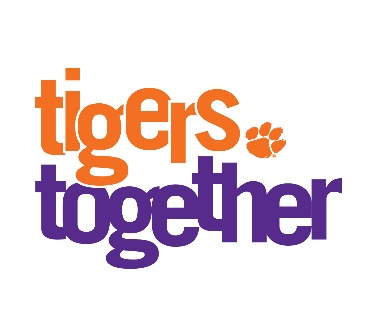 Source: American Foundation for Suicide Prevention
9
[Speaker Notes: M
“Myth 3: Once someone decides to take his or her life, nothing can be done to stop them.

Fact 3: Suicide is preventable. The vast majority of people considering suicide don’t really want to die. They are seeking an end to intense emotional and/or physical pain. Interventions can save lives.





Trainer Notes
Reference for Fact 3: American Foundation for Suicide Prevention. https://www.afsp.org/news-events/in-the-news/understanding-suicide-myth-vs.-fact]
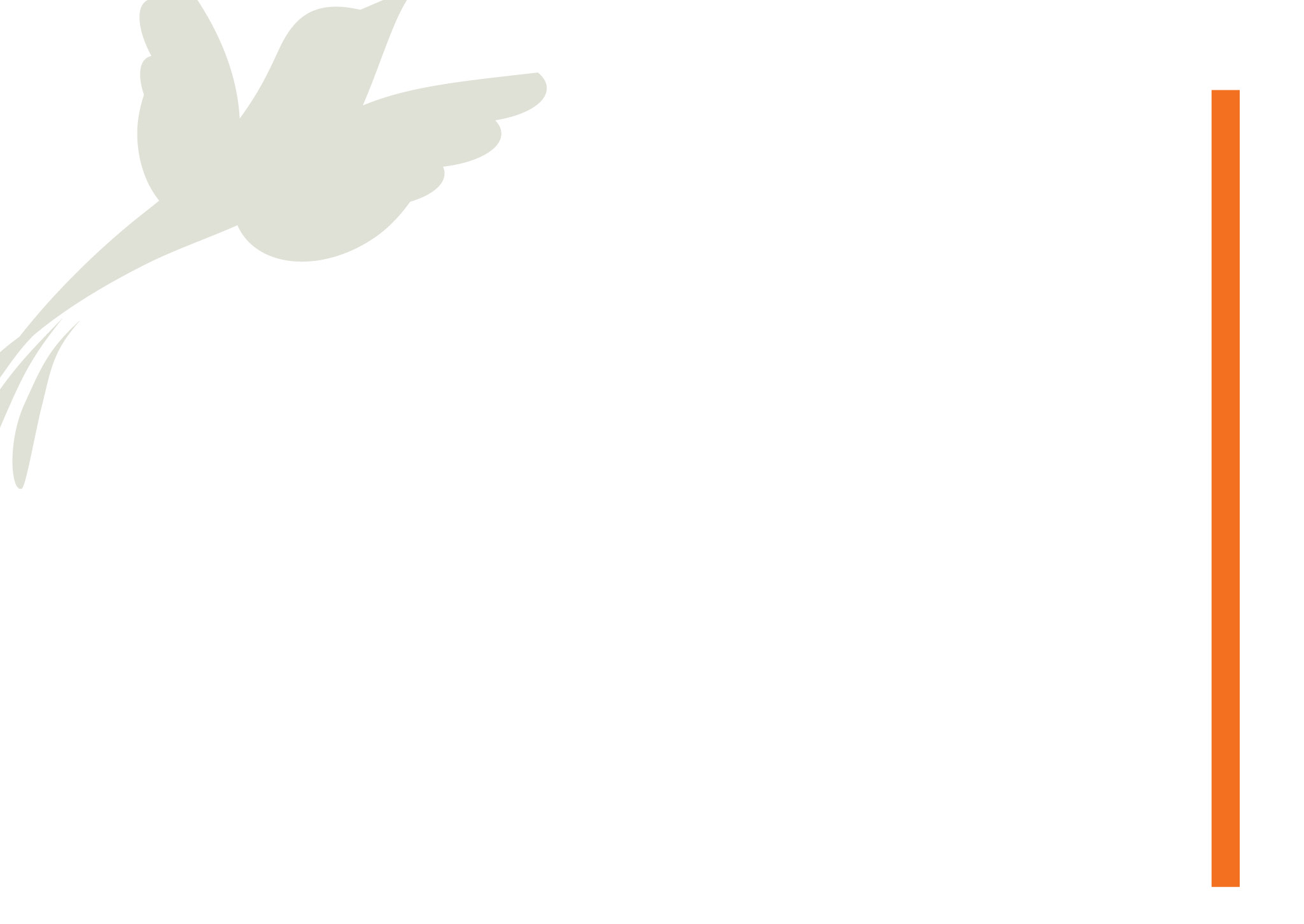 COMMON RISK FACTORS
Lack of Social Connectedness
Access to Lethal Means
Feeling Like a Burden
Previous Suicide Attempt
Hopelessness
Common Risk Factors Among College Students
Academic, Financial, or Relationship Problems
Loneliness
Emotional and/or Physical Pain
Negative Life Events
Excessive Alcohol and/or Drug Use
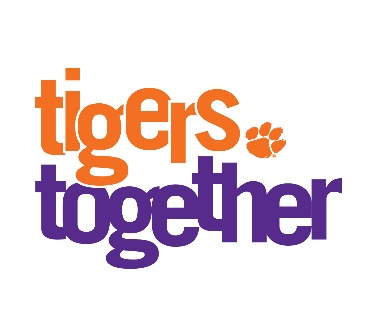 Source: Suicide Prevention Resource Center
10
[Speaker Notes: M
“Now that we have discussed prevalence rates, let’s look at risk factors, protective factors, and warning signs for suicide. 

Risk factors are conditions and characteristics in a person’s life that are associated with an increased likelihood of suicidal ideation or attempts. The more of these and other factors that are present, the higher one’s risk.

These are common risk factors among college students. 
The top five in bold are some of the strongest predictors of suicide.

Previous suicide attempts
Access to lethal means 
Lack of social connectedness
Feeling like a burden to others
Hopelessness

Also, be on the look out for…

Feelings of loneliness
Emotional and/or physical pain
Excessive alcohol and/or drug use including the non-medical use of prescription drugs
Negative life events, such as:
Various types of loss (death of a loved one, job, ended dating relationship)
Sexual assault
Relationship violence
Illness
Legal issues 
Academic, financial, or relationship problems (Friends, dating, parents)

**ASK: How might you see these expressed by someone in a student or someone you may know?
Also note that risk factors are not the same thing as warning signs, which we will discuss shortly.

Source: Suicide Prevention Resource Center   http://www.sprc.org/sites/sprc.org/files/library/SuicideAmongCollegeStudentsInUS.pdf]
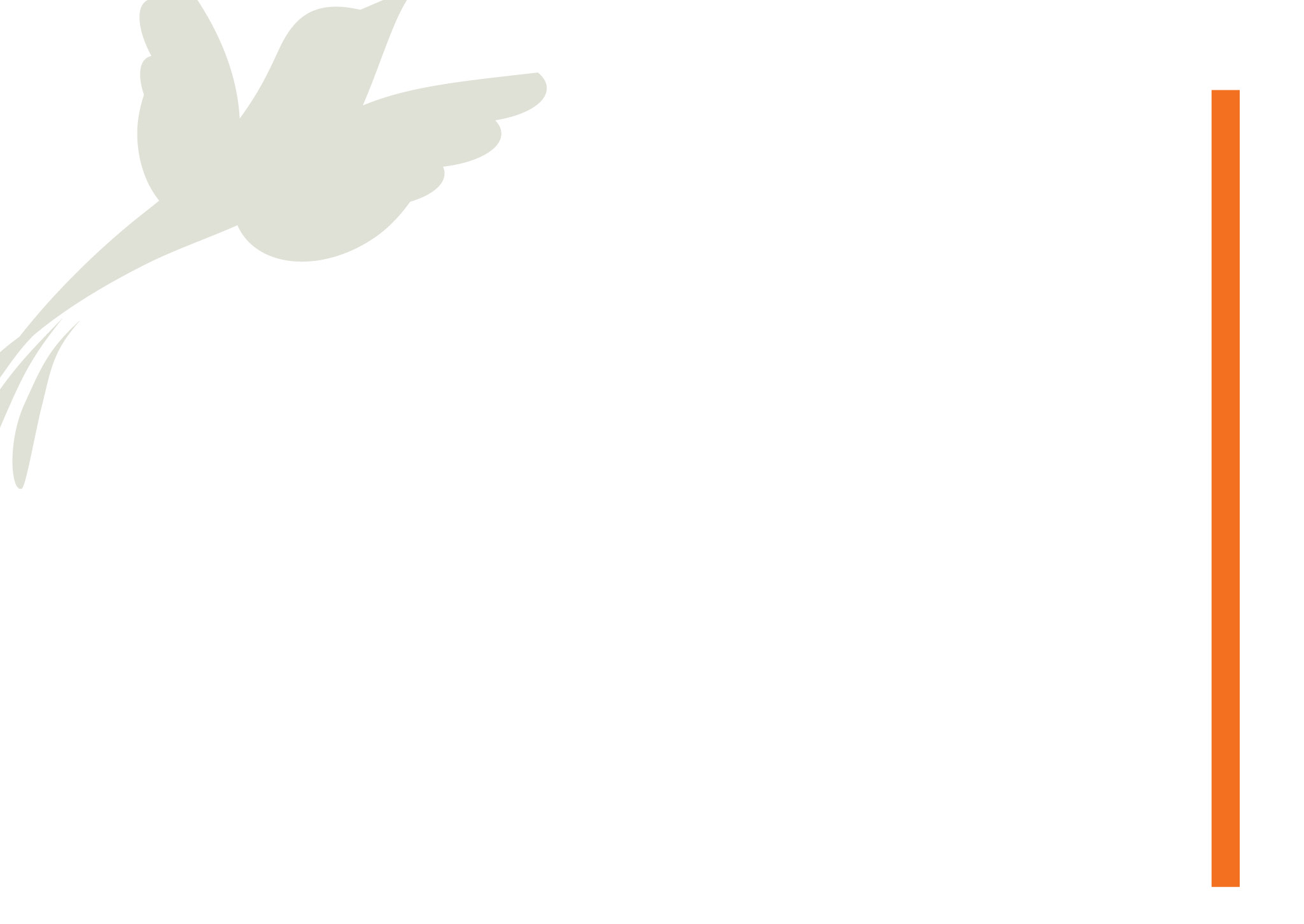 WARNING SIGNS
Talking about: 
Feeling hopeless or having no reason to live
Feeling trapped or in unbearable pain
Wanting to die or to kill oneself
Being a burden to others

Looking for way to kill oneself: Searching online, buying a gun

Access to self-destructive means
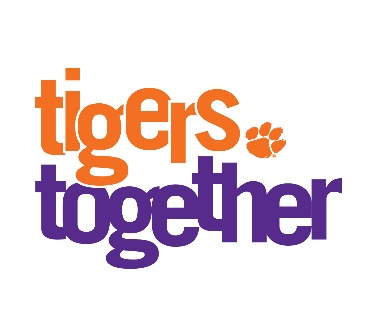 11
[Speaker Notes: “I would now like to discuss the warning signs that may indicate a person may be currently thinking about suicide. Warning signs are different from risk factors in that risk factors refer to events and emotions that contribute to suicidal thoughts and behaviors. Warning signs refer observable, behavioral signs. These signs prompt you to explore existing risk factors and to ask about suicidal thoughts and plans.

“Talking about
Feeling hopeless or having no reason to live
Feeling trapped or in unbearable pain
Wanting to die or to kill oneself
Being a burden to others
These could either be aloud, written, or on social media. We will talk about this more in a moment. 

Looking for way to kill oneself: Searching online, buying a gun
Having access to self-destructive means

These communicate the most urgent risk: Talk of wanting to kill oneself (suicide threat), access to means, and suicidal ideation.

---
Trainer Notes

With participants having now gained a greater understanding of the life events, emotions, and other risk factors that may contribute to suicidal ideation, at this point it is necessary for trainers to help participants understand and recognize the warning signs that someone may be considering suicide.  Within this discussion, it is important for trainers to identify warning signs that necessitate an immediate intervention.  Likewise, trainers should particularly emphasize vague and general statements indicating suicidal ideation (e.g., see first four bullet points – “Talking about…”).  Finally, given that many of today’s college students rely on email, social media, and other electronic forms of communication, trainers should be sure to acknowledge the various arenas in which suicidal ideation may be expressed.]
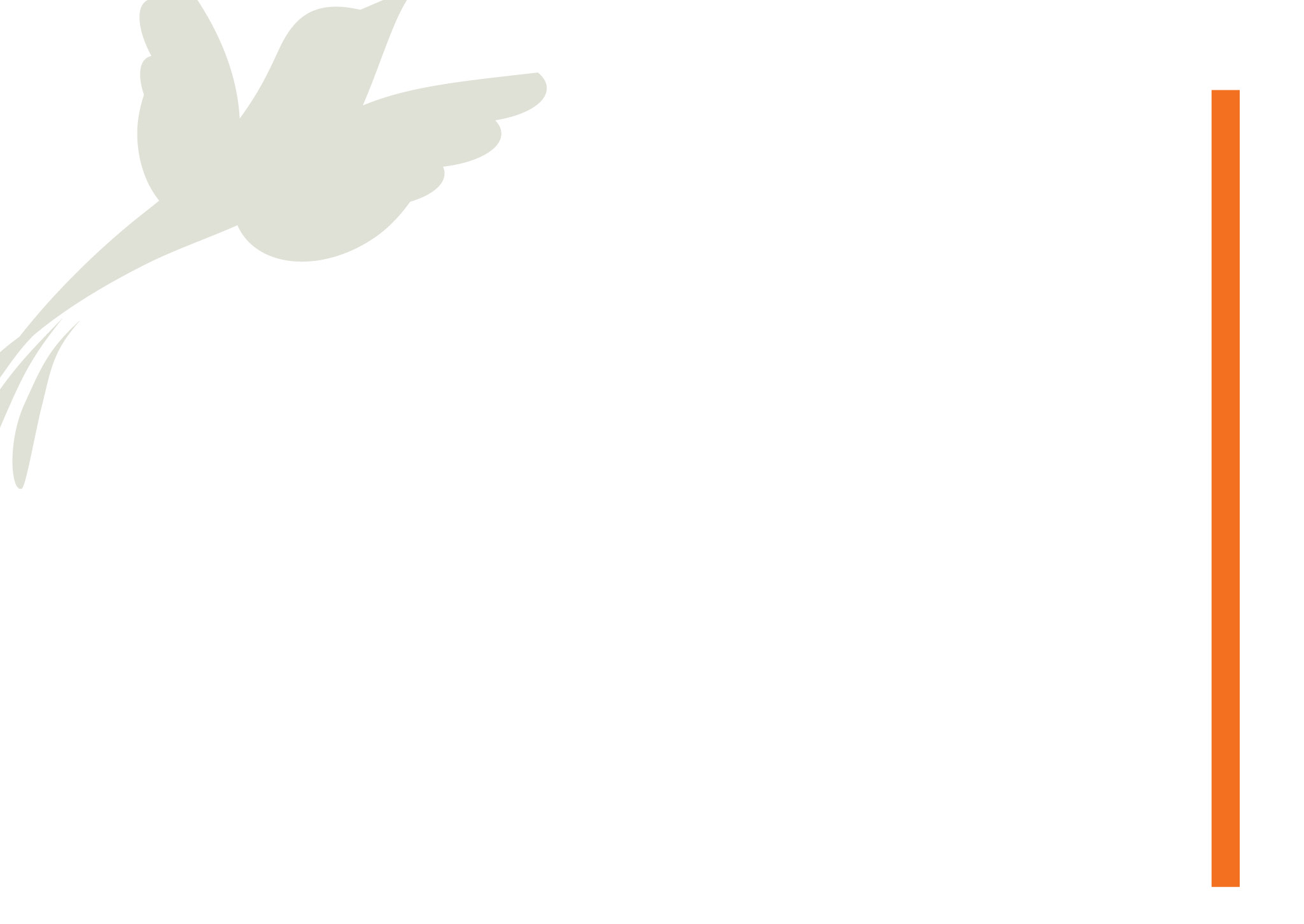 WARNING SIGNS
Behaviors
Excessive use of alcohol or drugs
Acting anxious or agitated
Behaving recklessly
Social withdrawal
Showing rage or talking about seeking revenge
Sleeping too little or too much
Displaying extreme mood swings

Emotions
Feeling alone
Feeling like a burden to others
Feeling hopeless
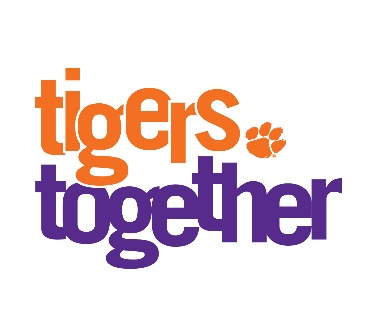 12
[Speaker Notes: C
“A few more warning signs…

Behaviors
Excessive use of alcohol or drugs
Acting anxious or agitated
Behaving recklessly
Showing rage or talking about seeking revenge
Sleeping too little or too much
Displaying extreme mood swings

Emotions
Withdrawing or feeling isolated
Feeling like a burden to others

Keep in mind that these may not always be a change from one’s normal behavior or emotions. The warning signs may have been shown for a long time (e.g., ongoing isolation or hopelessness).

ASK: Can you think how you might see these statements, actions, and emotions displayed in students who are at risk? How might you see or notice these?


Recognizing warning signs increases the likelihood of early detection and intervention with people who are in crisis.  It is important to remember that these warning signs do not directly predict a suicide attempt, rather, the greater number of warning signs that are present, the greater likelihood that an individual is contemplating suicide.

We have discussed some of the most common warning signs, however, do not wait until you have seen all of them! It is also possible that a suicidal individual may not outwardly display any of these warning signs at all. 

It is important to note that many people have different emotions and behaviors when they are under stress or struggling with mental health issues. Keep in mind that many people may not react they way you expect that they would, or how you think you might act in the same circumstance.

These warning signs are listed on our wallet card. Keep this with you and refer to it for future reference.

- Increased use of alcohol or drugs
- Acting anxious, agitated, or aggressive
- Behaving recklessly
- Withdrawing from activities and isolating from friends and family
- Looking for a way to kill themselves, such as searching online for materials or means
- Sleeping too little or too much
- Displaying extreme mood swings]
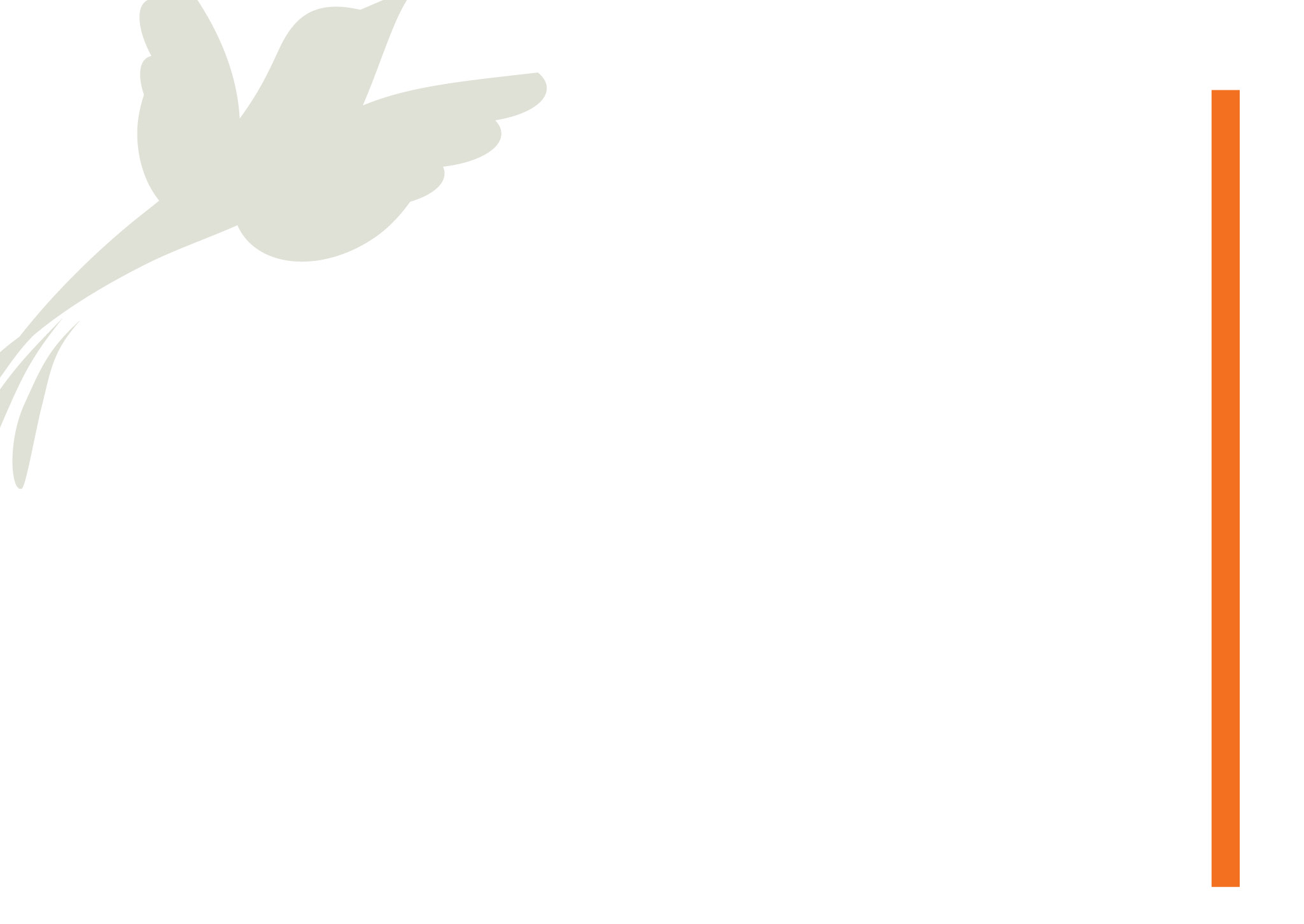 HELP SOMEONE ON SOCIAL MEDIA
What if suicidal ideation is expressed on social media? 

Treat it as genuine – take it seriously
Write back expressing care and concern
Provide resources
Phone number for CAPS or CUPD for on-call counselor
National Suicide Prevention Lifeline 24/7
1-800-273-8255 (TALK)
Crisis Text Line: Text “tigers” to 741-741
Follow up in person or over the phone
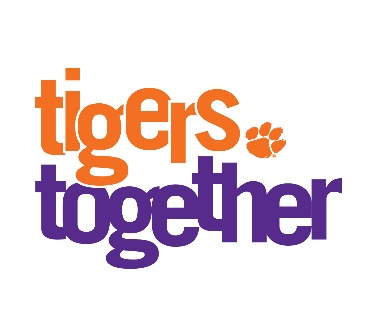 13
[Speaker Notes: C
“What should you do if you see suicidal ideation expressed on social media? 

First, treat it as genuine, like you would any other expression of suicidality. Write back expressing care and concern, list resources, try to follow up in person or over the phone, and report concerns to the social media site’s safety team 

(Note: This link has links to each site’s safety team: http://www.suicidepreventionlifeline.org/gethelp/online.aspx
 http://www.sprc.org/sites/sprc.org/files/library/Suicide_threats_on_social_network_sites.pdf 


Trainer Notes 
There are a few challenges that you will encounter if you read suicidality on social media:

The reader will attempt to determine if the ideation is “real” or a “hoax”. Unlike face to face or telephone encounters, there is an absence of visual, audio or body language cues. In such circumstances should one pursue the matter or ignore it? The authoritative literature strongly recommends treating any kind of expressed ideation as real and to take it seriously.
Determining the identity and location of the individual in distress. A related challenge occurs in determining the seriousness of the ideation. For example, is the person in the process of an attempt, planning an attempt or thinking about a plan? 
Diffusion of responsibility to others. Because of the potentially large size of the virtual audience, peoples’ sense of personal accountability is generally quite low. A reaction of many who see a suicide threat on a social website could be that “someone else” will take care of the person-in-crisis.]
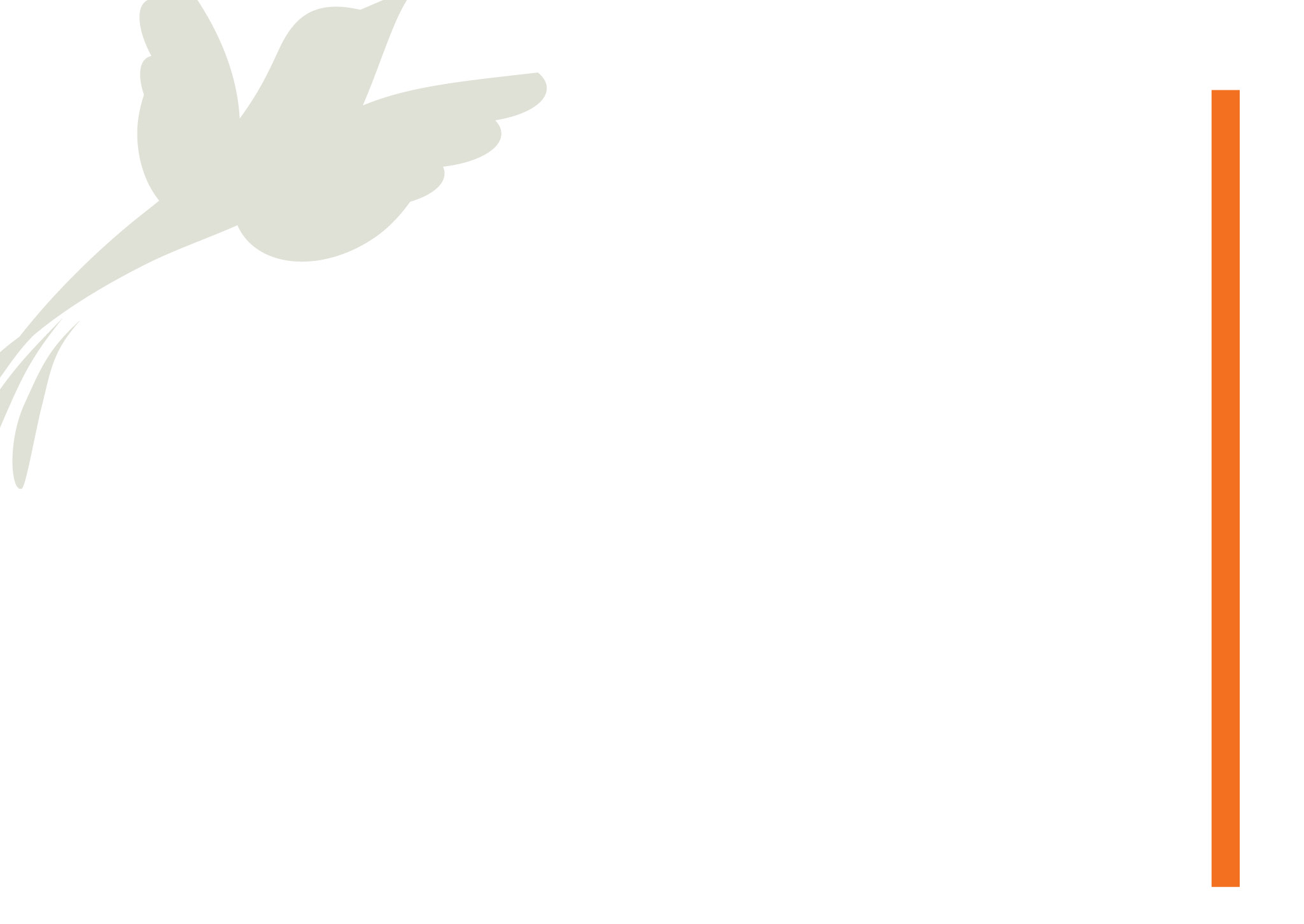 BUILDING SKILLS TO RESPOND TO SUICIDAL INDIVIDUALS
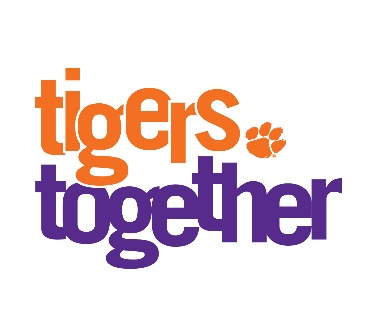 14
[Speaker Notes: M
5 Minute Break if Necessary]
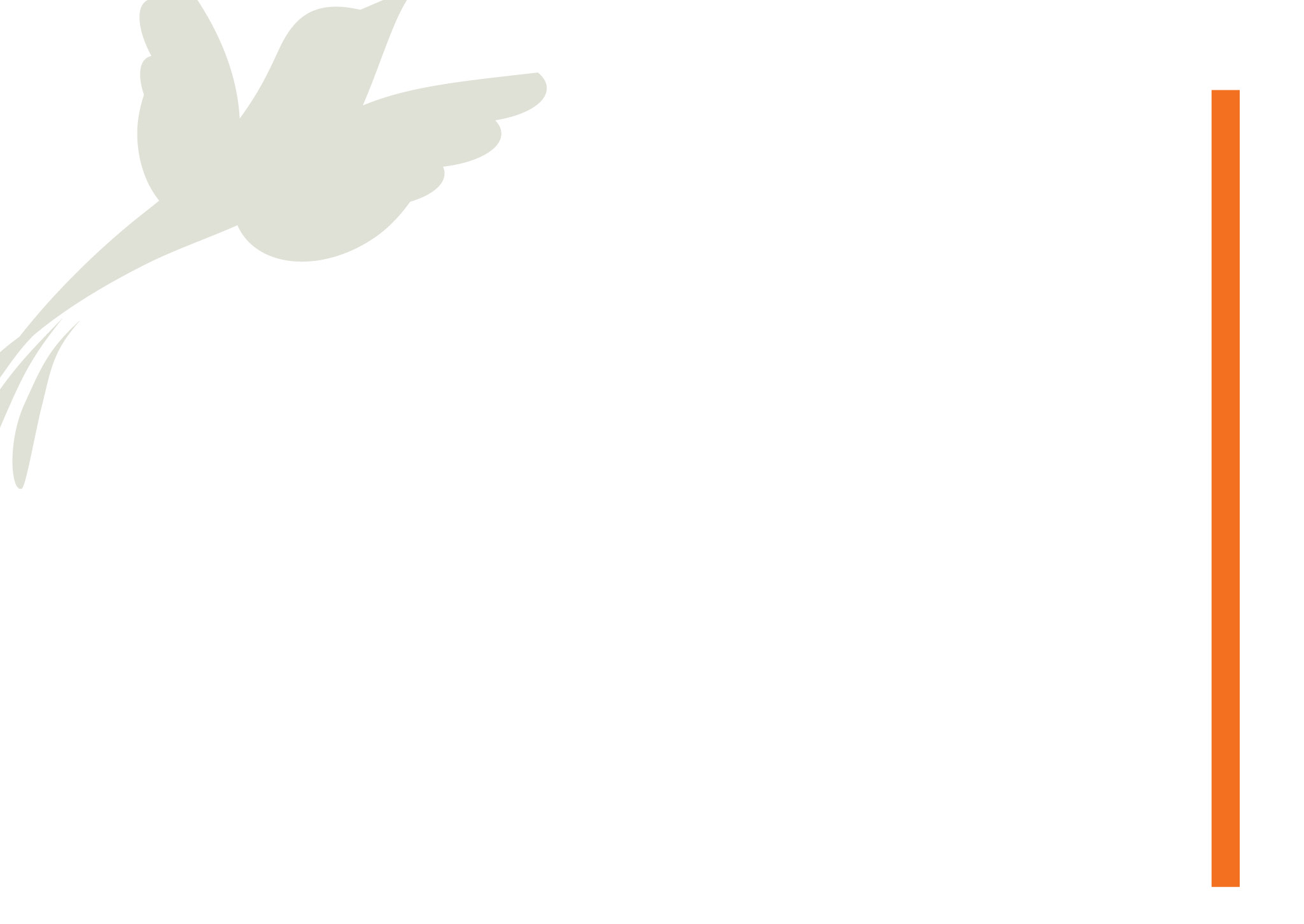 RESPONDING TO INDIVIDUALS
When communicating with students who are experiencing personal crisis, remember to be…

Direct
Relational
Nonjudgmental
Accepting

You can promise privacy, but you cannot always promise confidentiality.
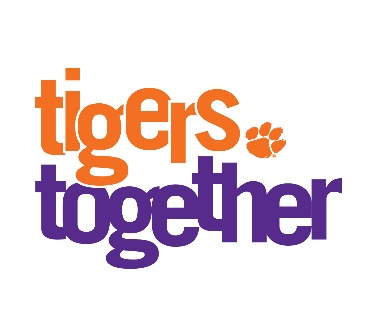 15
[Speaker Notes: M
Discuss the importance of each of these styles of communication, especially when it pertains to individuals sharing about themselves.

In situations where a student may be bringing harm to themselves or others (whether that is immediate or probable danger) you would need to report it. In other situations, you might reach out to your FSL advisor to troubleshoot an issue that they are unsure how to handle.]
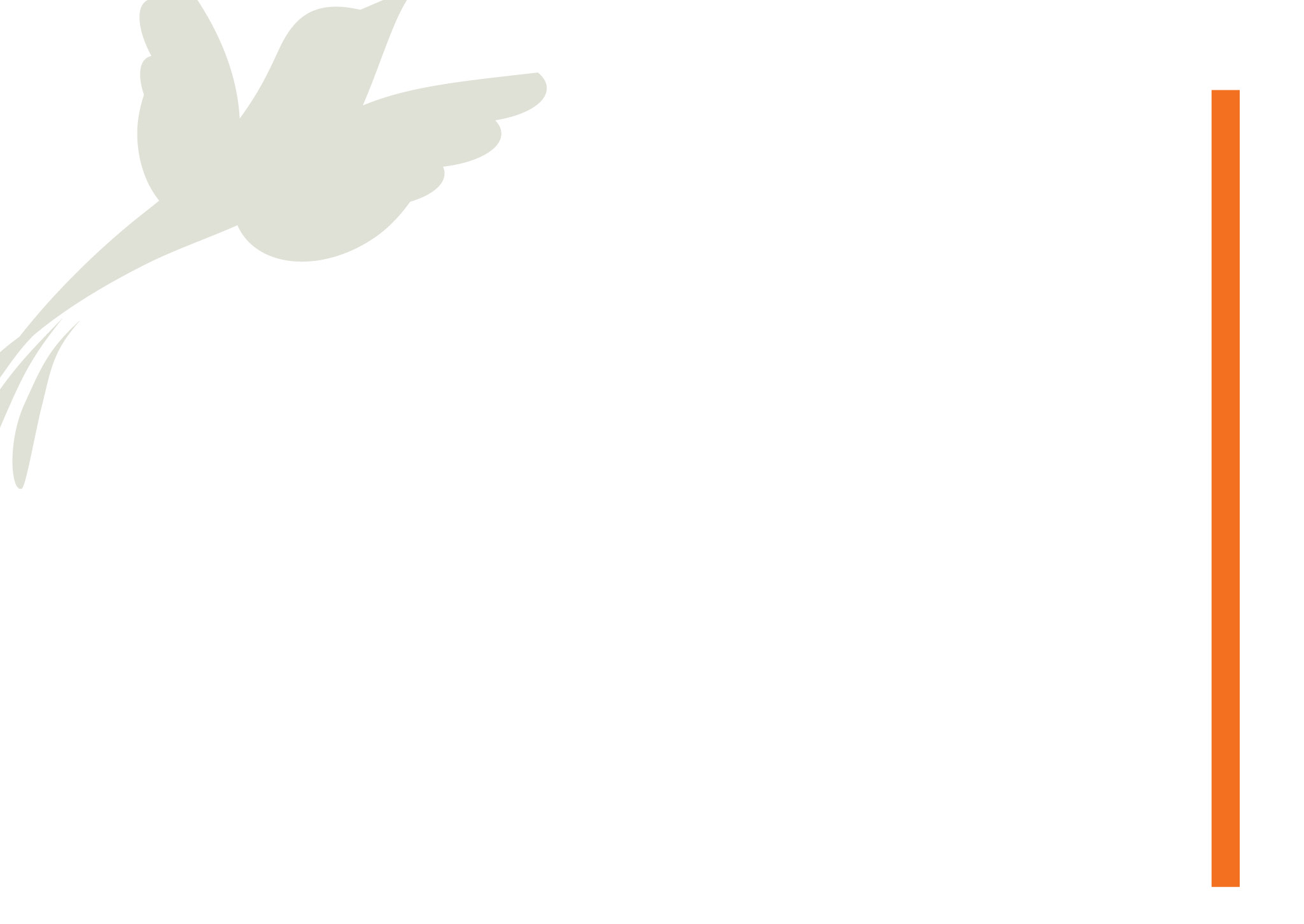 RESPONDING TO
INDIVIDUALS
Lessons from Personal Crisis 
of Care and Support

Avoid
Advice – Telling the individual what to do

Interpretation – Explaining what the problem means

Assurance – Saying that everything will be okay
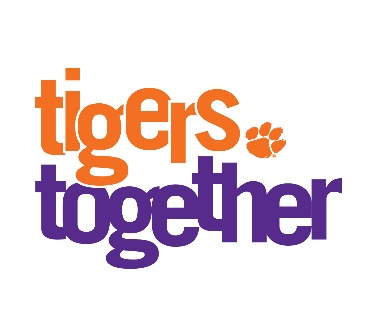 16
[Speaker Notes: M
Right now, I would like you to think back to how you responded to others who talked with you through a personal crisis. Remember what was said about things that were helpful and unhelpful. We are going to discuss communication techniques that you should emphasize and avoid when supporting a student in crisis. Remember that in the exercise we identified the response patterns of those around us during our own crises that we either found to be helpful or not helpful.  During that exercise we identified helpful responses as being:
 
Listening
Someone just sitting with us
Someone conveying an understanding of what we are experiencing
Someone expressing that they care about us and our well-being” 
 
We also identified several response patterns that we didn’t find helpful.  They included:
 
Judging
Minimizing our problems with statements like “everything will be okay” or “it could be worse”
Implying that the crisis was our fault or inducing guilt”

Emphasize the importance of connection and feeling understood/supported.  For trainers who are familiar with Joiner’s work on belonging, this is an appropriate time to refer to that work.


“Given how important it is to communicate effectively with people in crisis, I would now like to take a few minutes to talk about specific modes of communication so that we can all enhance our communication skills and more effectively express to individuals in crisis that we are listening to them and understand what they are saying to us.”
   
ADVICE:  To tell people what to do.  “I think you should…”
Negative Effect: May place gatekeeper in position of authority ("I know better than you"); may put person in crisis on defensive if he/she feels judged; sets up for help rejection and potential power struggle. 
Positive Effect:  May provide person in crisis additional ideas on how to handle crisis—advice giving can be helpful towards the end of the conversation in the general sense that involves referring the student to appropriate resources.
 
 
INTERPRETATION: To teach, explain, or tell the person in crisis what her/his problem means, “You are doing this because…”
Negative Effect:  May result in person in crisis feeling judged; Intellectualizes conversation and removes underlying emotions; interpretation may be wrong and create distance
Positive Effect: May help person in crisis gain new insight.


ASSURANCE:  To give premature reassurance.  “Everything will be okay.” “The same thing happened to me and I did….” “It could be worse.”
Negative Effect:  May make person in crisis feel more alone, isolated, or misunderstood, particularly if the situation is 
perceived as unsolvable; Shifts focus to feelings of crisis responder; May be perceived as effort to alleviate crisis responder’s negative feelings.
Positive Effect:  Person in crisis may find support or reassurance in these statements.]
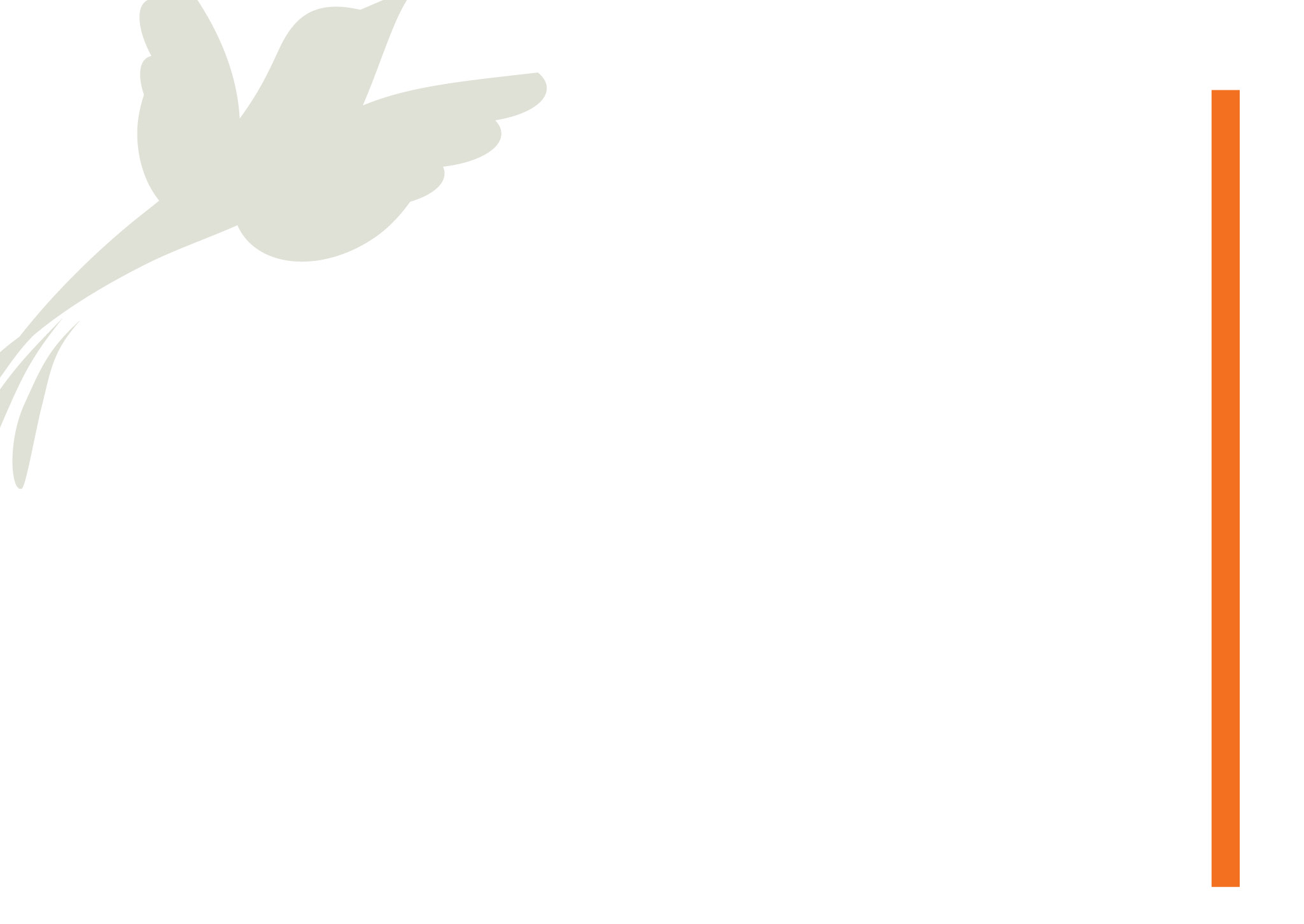 RESPONDING TO
INDIVIDUALS
Lessons from Personal Crisis 
of Care and Support

Emphasize
Paraphrasing – to restate an individual’s words for clarification
Questioning – to probe, to seek more information – open-ended vs. closed-ended questions

Active Listening – confirm what is heard through feedback and confirm mutual understanding of what is being discussed by all parties
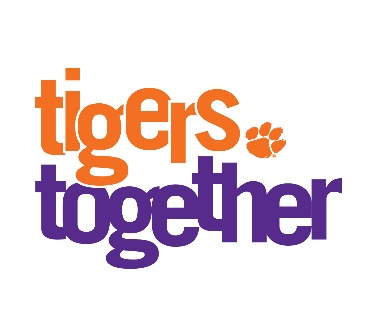 17
[Speaker Notes: M
PARAPHRASING: To restate to individuals what they have just stated; “You are saying…”

Negative Effect:  Person in crisis may become frustrated if crisis responder only states back what she/he has just stated.
Positive Effect:  Encourages person in crisis to continue talking; Communicates that responder hears and understands what person in crisis is saying; Expresses acceptance and concern, without being judgmental.  Emotionally- focused paraphrases can allow person in crisis to discuss emotional experiences.
	            
By doing this you are letting your client know that you understand and, if you don’t, are willing to be corrected.

QUESTIONING or PROBING:  To question, to seek information.
Questioning may need to be specific and closed ended when asking the question, but open-ended when developing rapport and expressing empathic understanding (Who, what, when, where, why—e.g., How have you been feeling?). Don’t assume you know the answer, and provide the space for the student to give you an answer. May require awkward silences.
     
Negative Effect: May limit area of conversation to areas that crisis responder selects.  May move conversation at a rate that the person in crisis is not comfortable with.
Positive Effect:  May provide important information; May help person in crisis focus if she/he is unable to; Expresses that the gatekeeper wants to understand the problem; Expresses that the gatekeeper is actively listening and engaged in the conversation

ACTIVE LISTENING: use of non-verbal and verbal signals to confirm that you are hearing another individual. To find mutual understanding.]
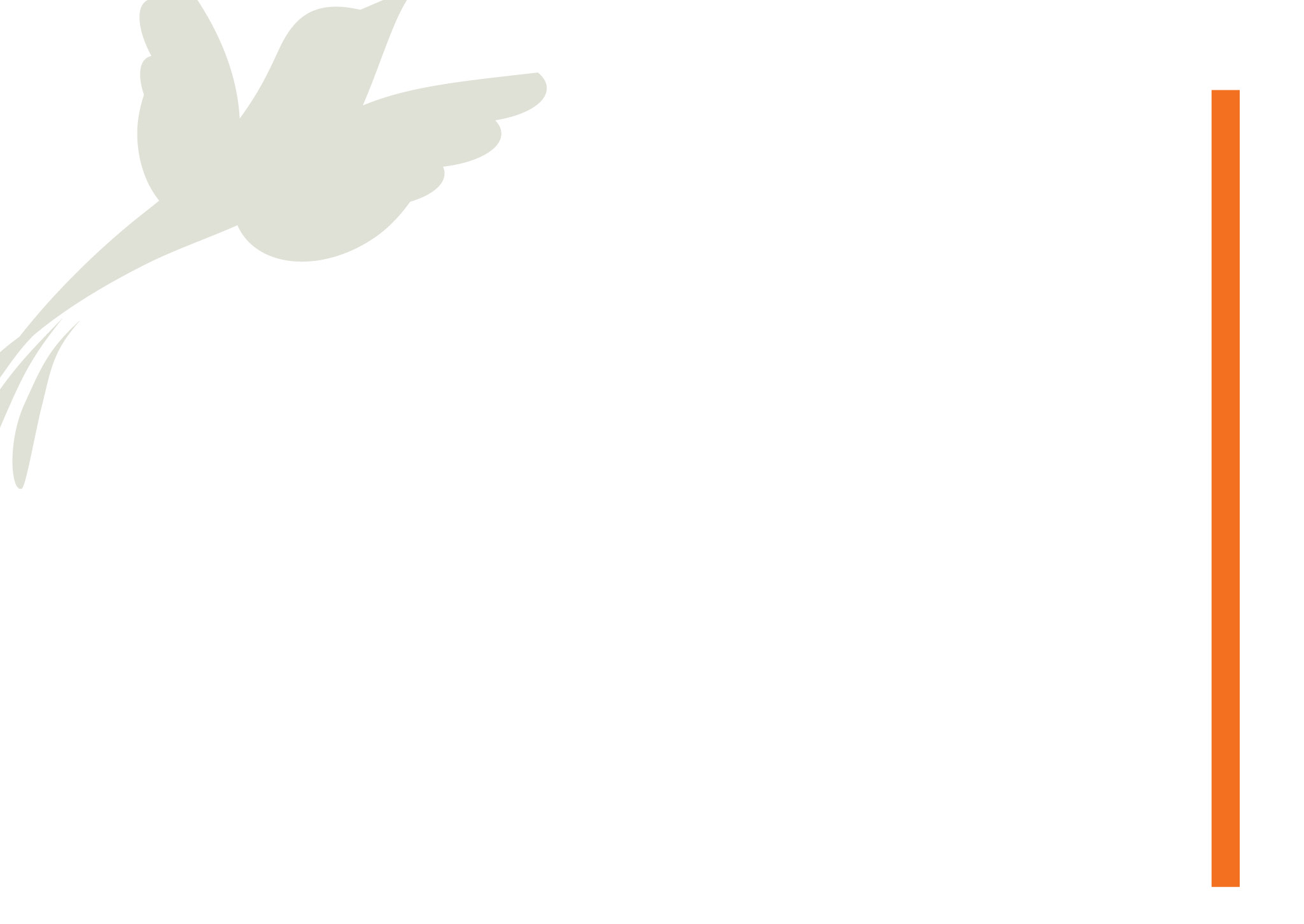 RESPONDING TO
INDIVIDUALS
Thank Them

Give Encouragement

“Thank you for talking with me about this today. It took a lot of courage for you to share these things with me.”
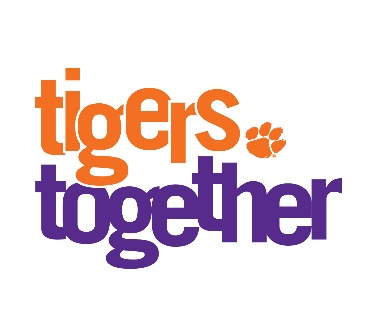 18
[Speaker Notes: M
After you are done listening to their story and asking them questions. It is very important to thank them and encourage their behavior of coming to talk to you. 
They chose to come and talk to YOU. They chose to share how they have been feeling with YOU. Not anyone else.


It is quite a scary and uncomfortable feeling to confide in someone about suicidal thoughts. Make sure to validate their actions and remind them that what they did was brave. Support their actions.]
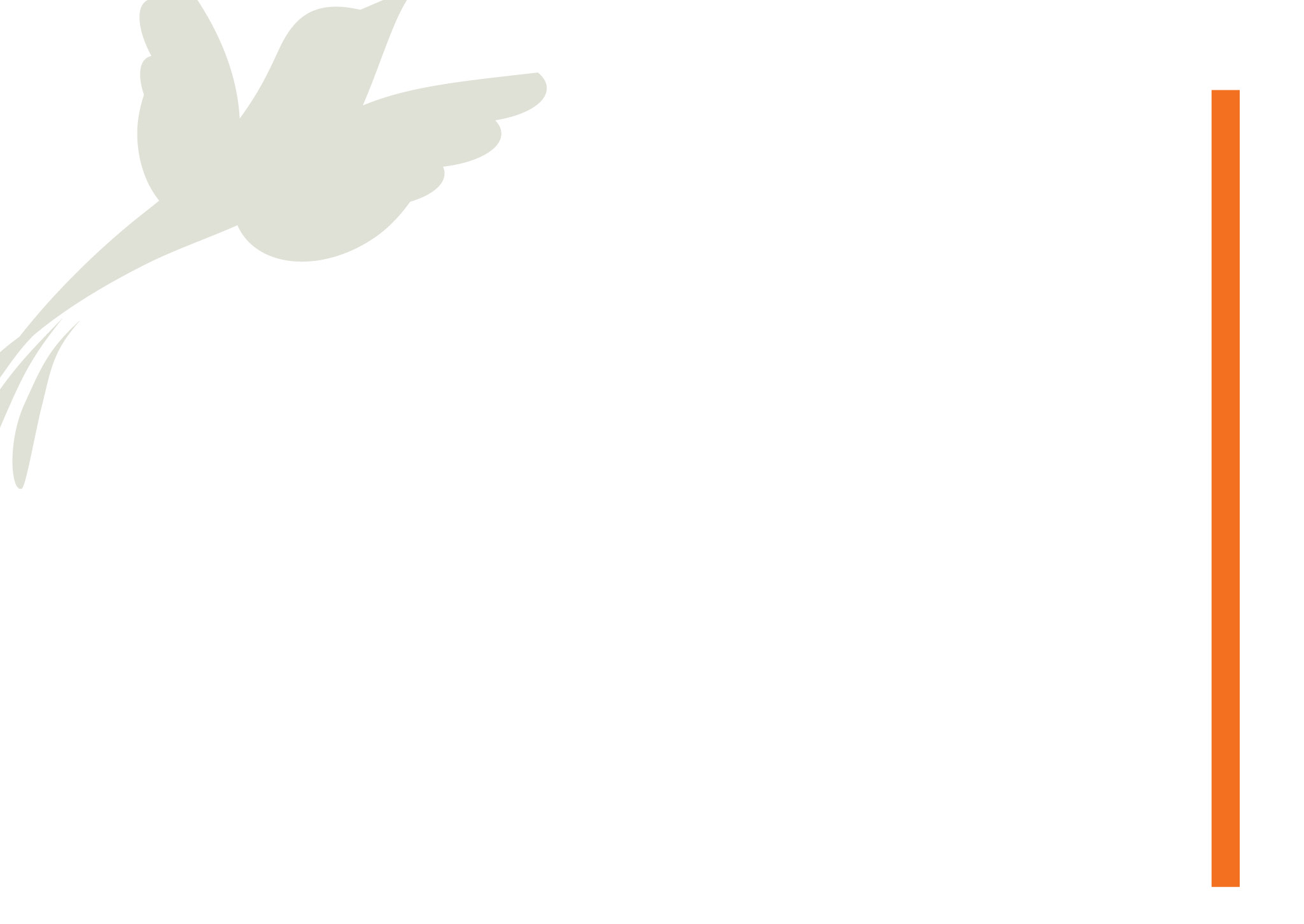 APPLICATION
PARAPHARSES
“I can see how difficult it has been for you going through…”
“It sounds like….”
 “What I hear you saying…” 
“So on the one hand it sounds like …. And, yet on the other hand….” 
“It seems as if….”
“I get the sense that….”
“It feels as though….”
QUESTIONS:
“What would that be like for you if….”
“What’s the best thing that can happen if you…”
“What’s the worst thing that can happen if you…”
Tell me more about how you are feeling.
ACTIVE LISTENING:
Nodding your head and “mhm”
Eye contact, open and welcoming posture
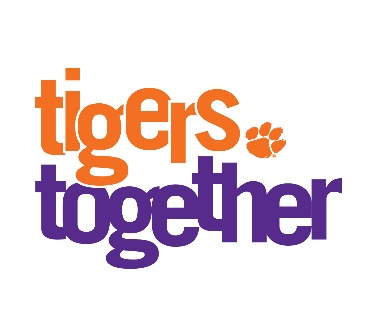 THANKING:
Thank you for talking with me about this. It took a lot of courage for you to share these things with me.”
19
[Speaker Notes: M
Okay, now we are going to do an exercise to practice these skills.

Partner up in pairs. One of you will be the talker and can talk about anything they wish- it can be about their day, or a small problem they wish to share. Remember this isn’t a therapy session and so share something light that you feel comfortable about. The other person will practice these skills when listening to the person’s story. 

We will do this for 3-5 minutes then switch. 

We will keep this slide up with examples of each type of skill that you can refer to!

Regroup:
How did you feel as the speaker?
How did you feel as the listener applying the skills?
What was easy and what was difficult?]
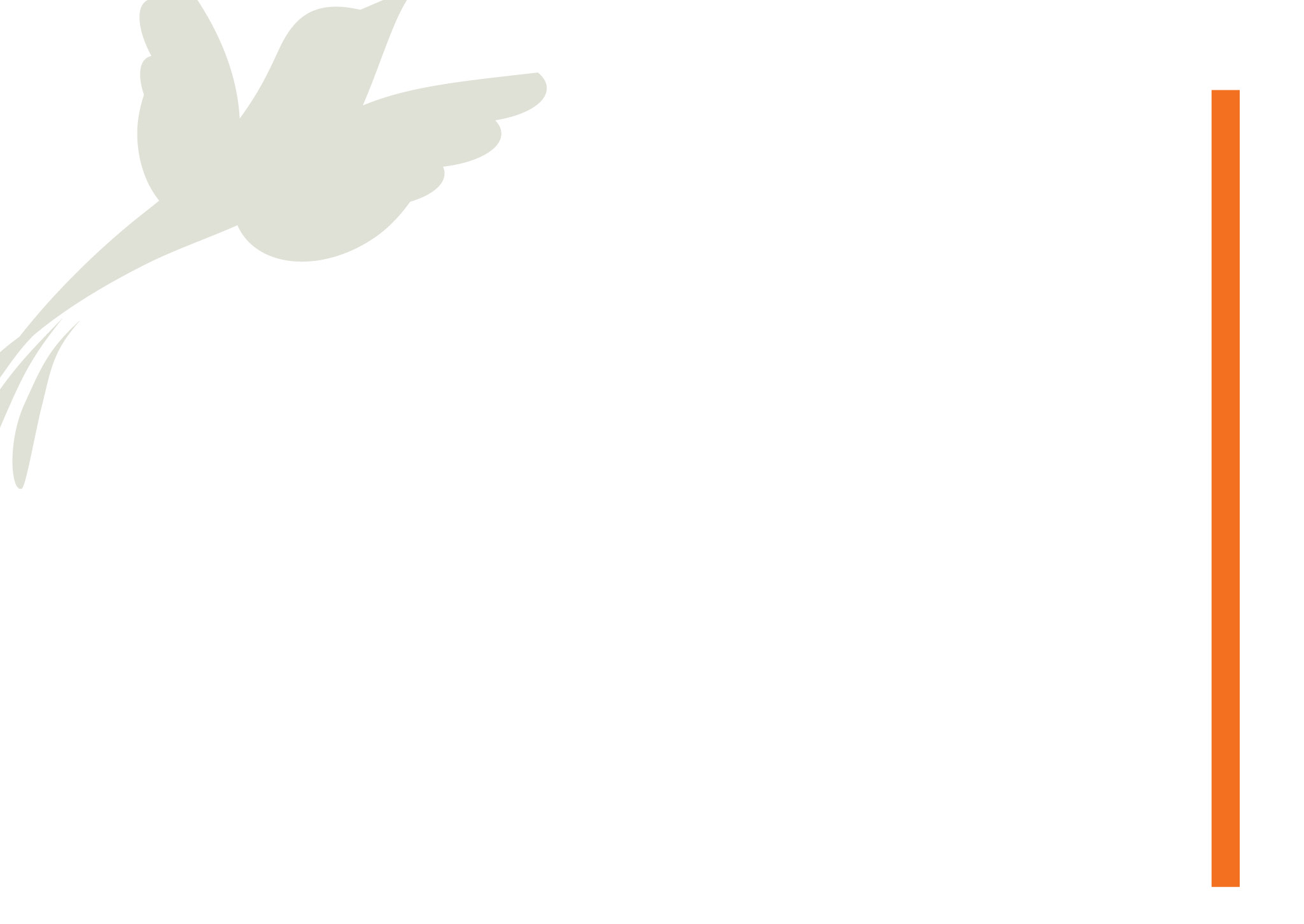 RESPONDING TO
INDIVIDUALS
Active Listening
Paraphrasing
Questioning
LESSONS FROM PERSONAL CRISIS CARE AND SUPPORT
Assurance
Advice
Interpretation
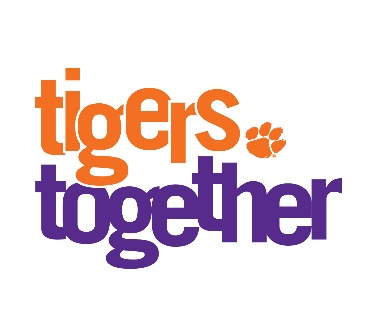 20
[Speaker Notes: M
ADD CONTENT ABOUT PAPPHRASHING!! BALANCING THE MODES OF RESPONSE
      
“As you can see from this brief review, there are various ways in which you can respond to an individual in crisis, and each way may have both positive and negative effects.  Generally speaking, in crisis situations, early in a conversation it is most effective to seek a balance between paraphrasing and questioning.  It is helpful to demonstrate empathy and validation before proceeding to asking questions about suicidal thoughts. As the conversation progresses and nears the end, you may include more advice-giving and supportive statements.  For advocates, advice-giving will frequently include referring someone to a mental health professional.  We will talk about how to do that in a few minutes.”  Keep in mind that different populations may respond more favorably to different communication styles.

It is important to know when you’ve gotten in “too deep,” and the continuing the conversation is beyond your skill level or comfort level. At this point, contact a professional (or supervisor, for RAs).

Avoid
Advice – Telling the individual what to do

Interpretation – Explaining what the problem means

Assurance – Saying that everything will be okay
Emphasize
Paraphrasing – to restate an individual’s words for clarification
Questioning – to probe, to seek more information – open-ended vs. closed-ended questions

Active Listening – confirm what is heard through feedback and confirm mutual understanding of what is being discussed by all parties]
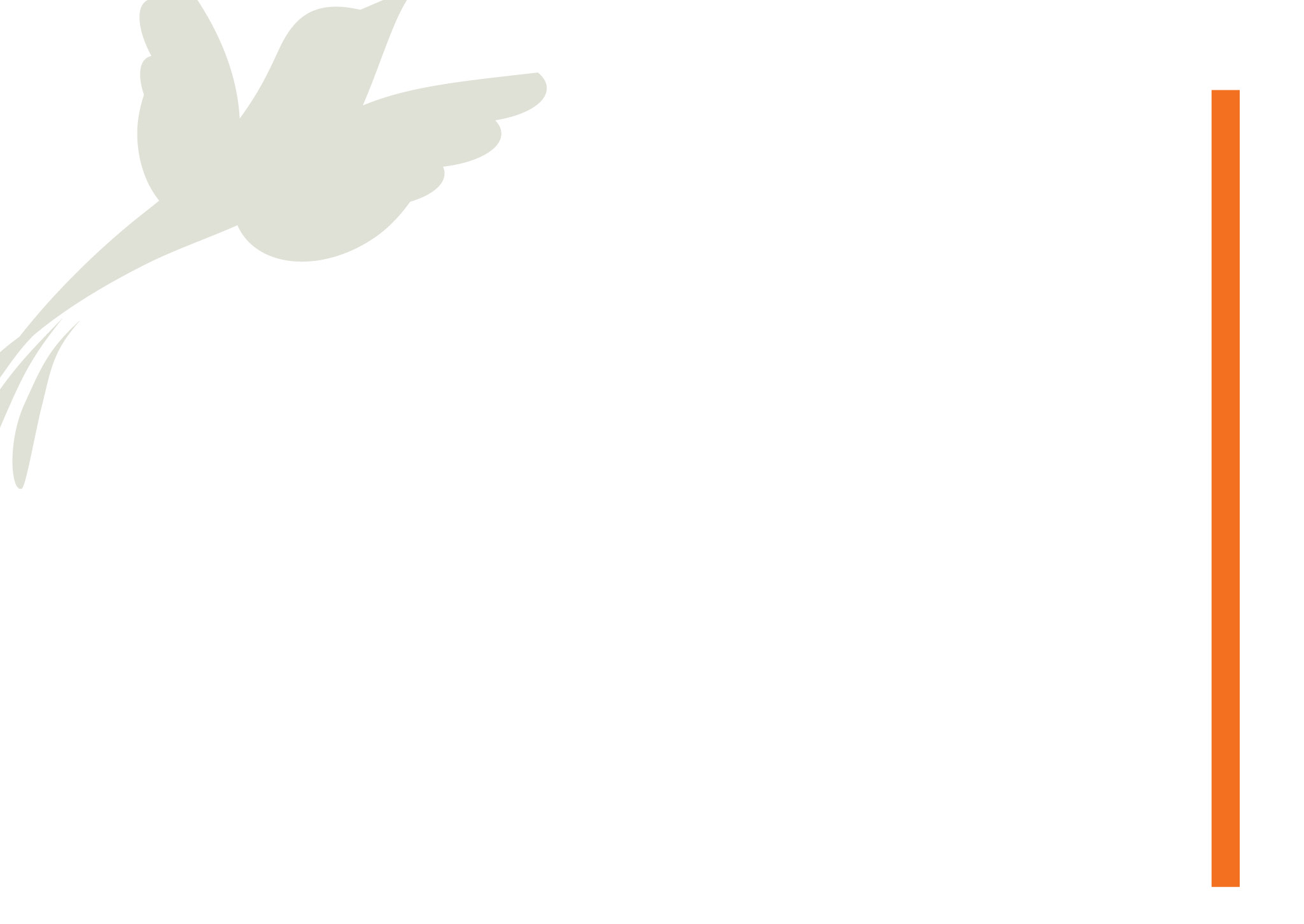 STEPS FOR INTERVENING
Step 1: Ask the Question

Step 2: Make a Call
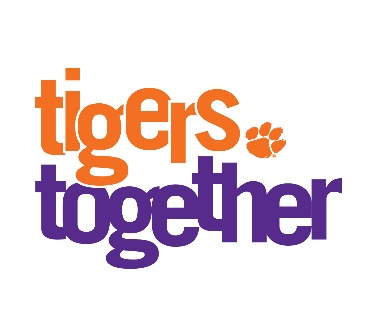 21
[Speaker Notes: C
Your role as an advocate who has recognized risk factors and warning signs is to DIRECTLY ask about suicidal thoughts and plans and to refer the student to available resources.

This can sometimes be an anxiety-provoking and emotionally intense process for the advocate. You are not expected to feel comfortable during this process. Remember, it is not your job to be a therapist, but to offer support and refer the student to appropriate resources.]
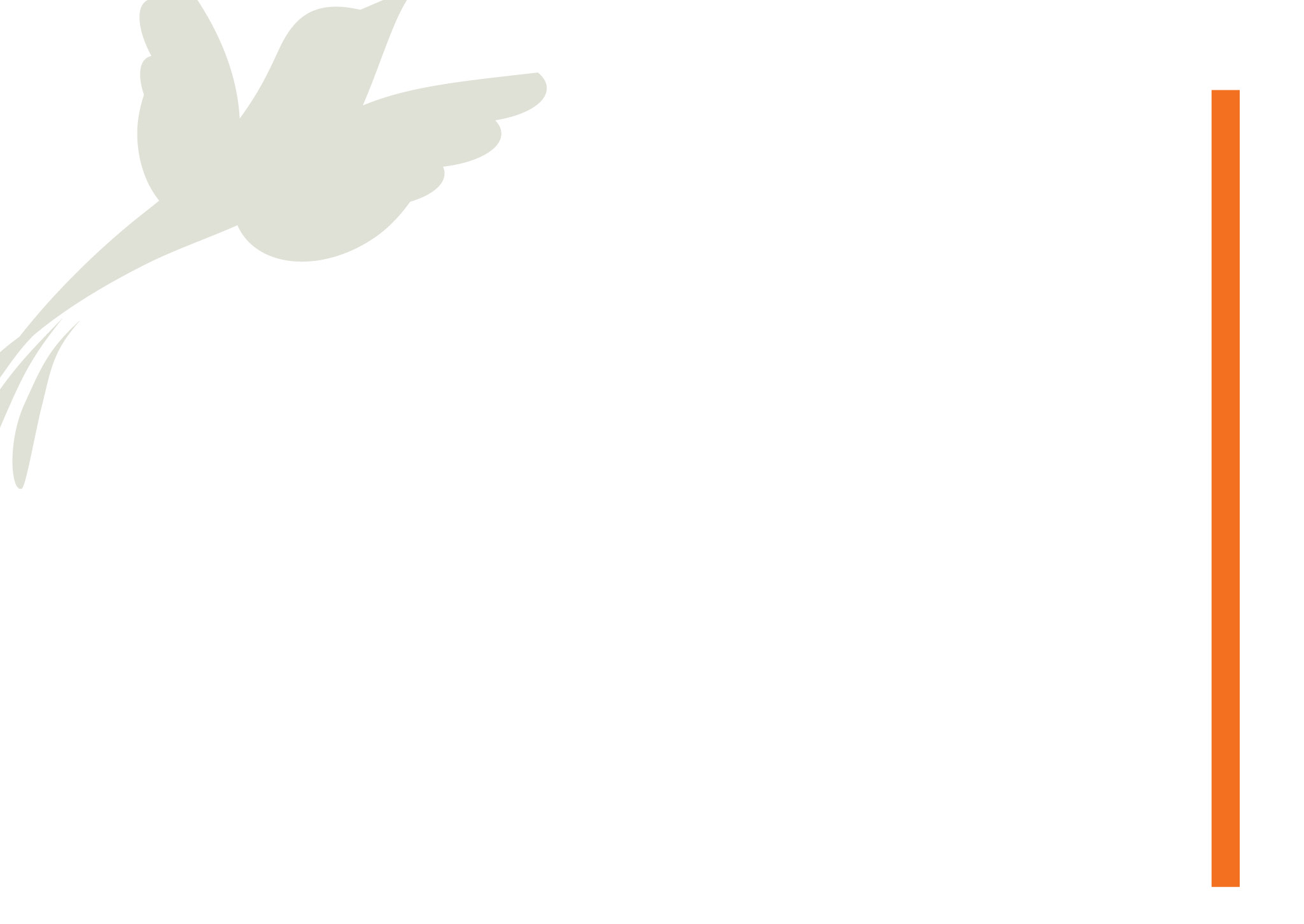 STEP ONE: ASK THE
QUESTION
Concerning Phrases
Example phrases that indicate someone may be thinking about suicide:


“Life is just not worth living anymore. I don’t see the point.”

“I can’t take the pain anymore.”

“Everyone will be better off without me.”

“All my problems will end soon.”
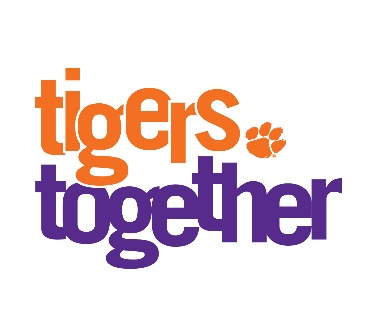 22
[Speaker Notes: C
Here are some common phrases that the person you’re talking with may be thinking about suicide. These phrases indicate that you need to directly ask them if they are thinking about suicide.]
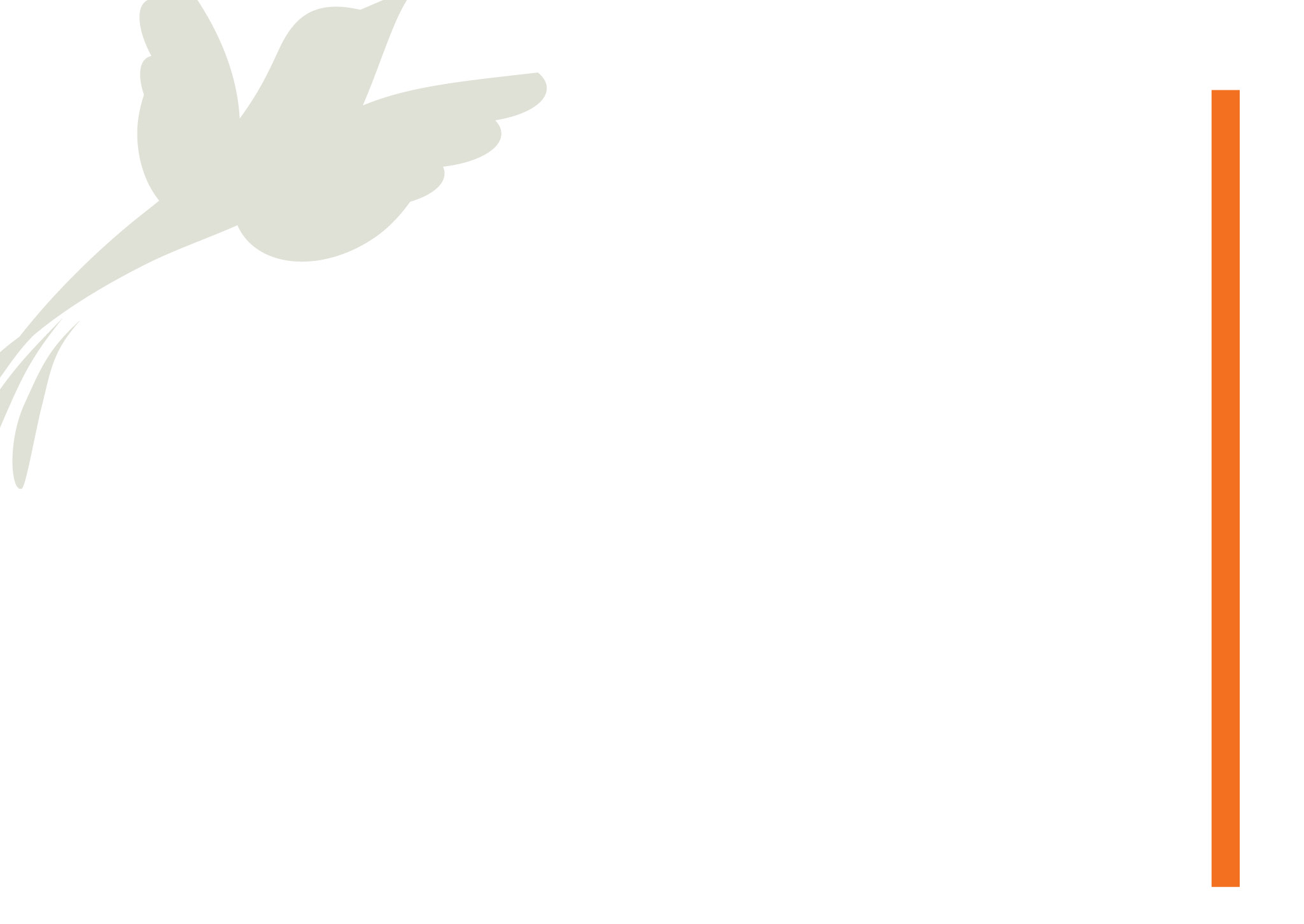 STEP ONE: ASK THE QUESTION
“Feeler” Questions vs. “THE” Question

Sometimes when people are experiencing difficult situations, they have thoughts about suicide. Have you?

With this much stress/hopelessness in your life, are you having thoughts of wanting to die?

Have you ever thought things might be better if you were dead?

Are you thinking about killing yourself?

Are you considering suicide?
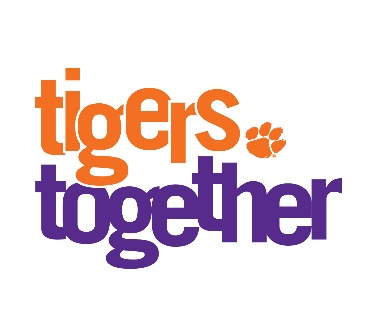 23
[Speaker Notes: C
Important to recognize implied statements such as, “I don’t want to wake up again.” Given that individuals may not directly indicate suicidal thinking and that we want them to discuss suicide ideation if it is present, how should you go about asking someone if they are thinking about completing suicide?

Most training groups will have members who do not favor being direct or using words such as suicide, killing, and death. This is often the result of fear of putting these thoughts into the individual’s head. If the group supports direct questioning, reinforce this belief; if they do not, continue discussions as to how this can be problematic because it leaves individuals feeling misunderstood.

Remember, it is also important to consider tone. Never say something like, “You aren’t thinking of killing yourself, are you?!?”

*After you ask the question, give the disclaimer of confidentiality.  Their privacy would still be contained, but I have to report up (not out).  If the individual is hesitant, then encourage them to still talk to you and you can file a CARE report separately.  If the student has a bad reaction to your disclaimer to confidentiality, re emphasize that you are about them and their safety and their confidentiality will still be contained.]
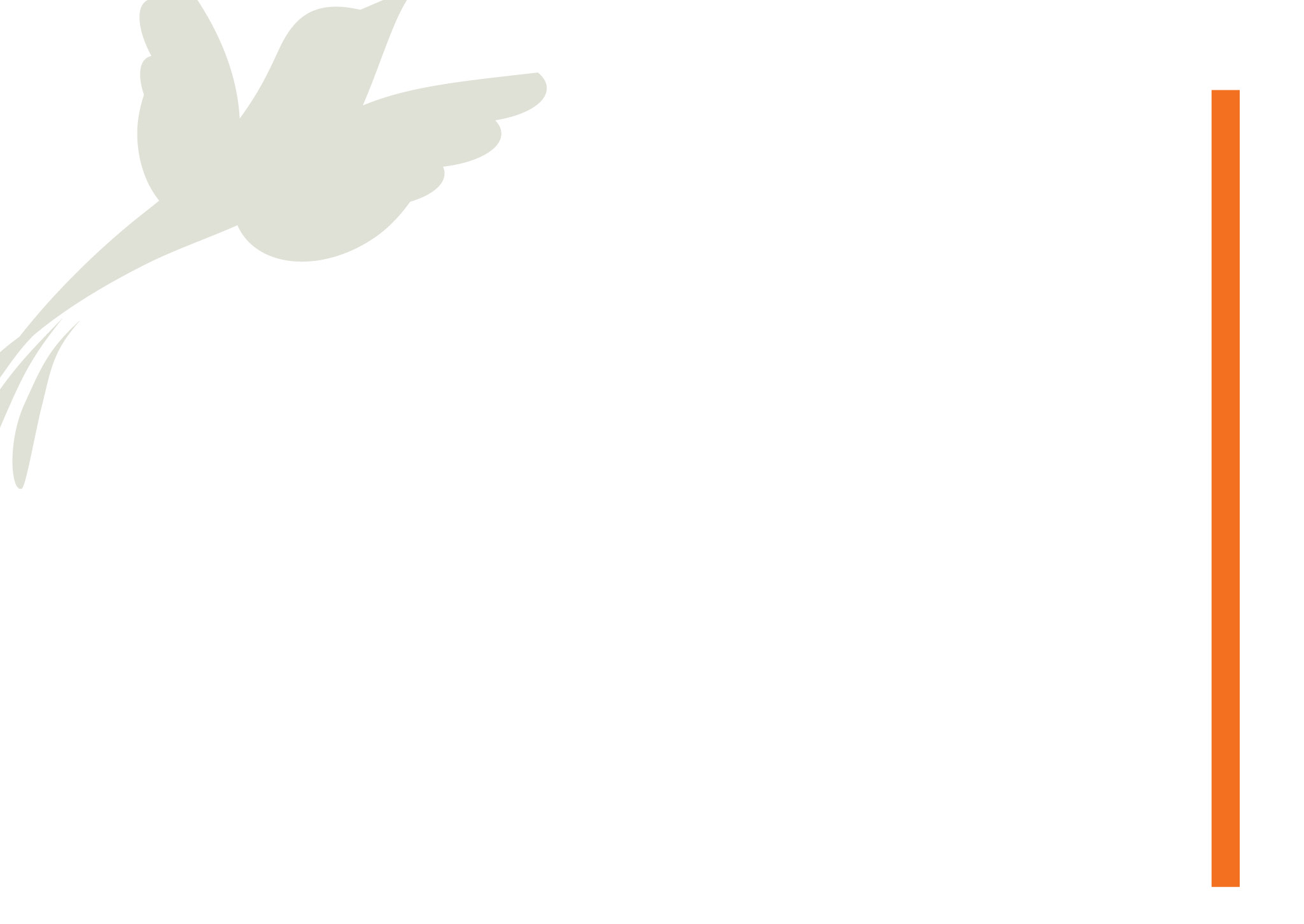 PARTNER ROLE PLAY
Scenario

One of your students has been missing class and is behind on assignments. You email him and ask him to stop by your office hours. While you are talking, your student shares that it’s been a really tough year. He can barely pay tuition and bills and hasn’t been able to find a part-time job. He has done poorly in several of his classes, and now it doesn’t seem like he will be able to get into grad school. He ends by saying, “I don’t know what to do anymore.”

Allow him to tell his story.
Try to figure out if he is considering suicide.
Thank him and give encouragement.
Take the appropriate steps to connect him to resources.
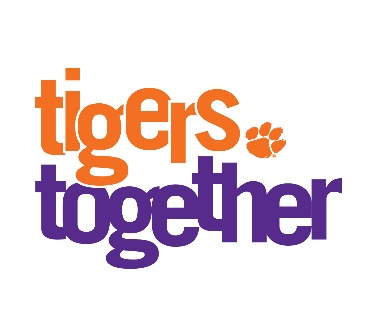 24
[Speaker Notes: C
Directions: One person act as the student and the other in the role as the TA. At the end of the conversation ASK THE QUESTION. Each person should play each role.

ASK:
What questions did you ask the student?
How would you show support for this student?
What risk factors did you identify?
What resources did you offer?]
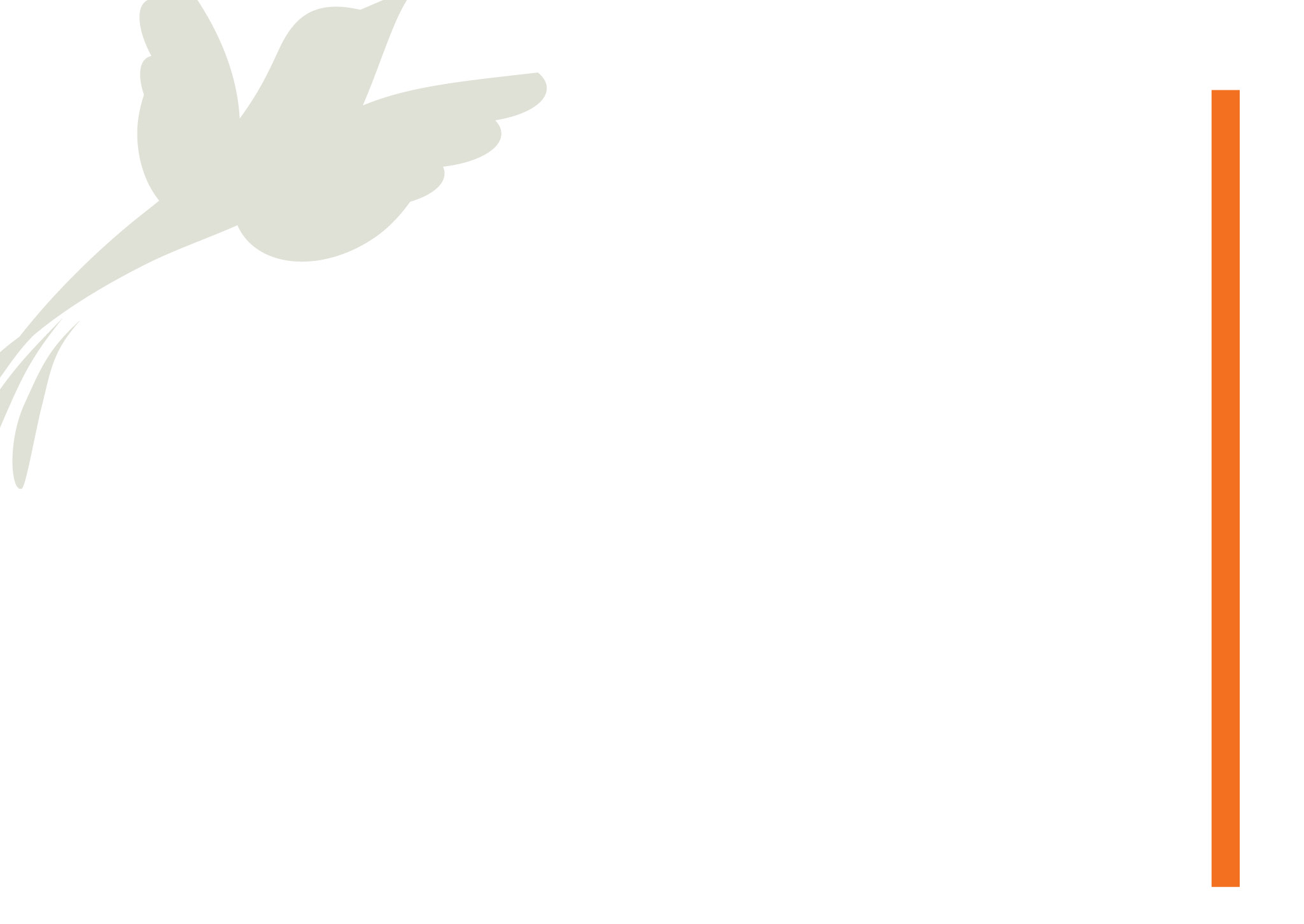 STEP ONE: ASK THE QUESTION
Do I have to use words like suicide,  death, or dying?

If you are not direct in your questioning, there is room for confusion and misunderstanding by both individuals.

What happens if they say yes?

Please continue by asking more questions:

“Have you purposefully injured yourself before or attempted suicide before?”

“Do you have a plan?”
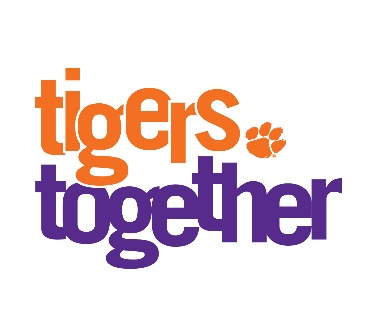 25
[Speaker Notes: C
It is important that you not be indirect and that you not use terms like “hurting yourself”. Thinking about being dead, or thinking about harming yourself could be two very different things.

If they say yes, you must make a call. This moves into the referring stage. What these questions could mean is what happens at the intake process with the counselors at CAPS.

This might be one of those points where you may be in “too deep”.

When caregivers…EXPLORE invitations they meet  the person at risk’s need for…recognition
The person at risk feels… valued and is more likely to… answer honestly about thoughts of suicide

When caregivers… ASK about suicide they meet  the person at risk’s need for… permission
The person at risk feels…validation and is more likely to… talk openly about suicide]
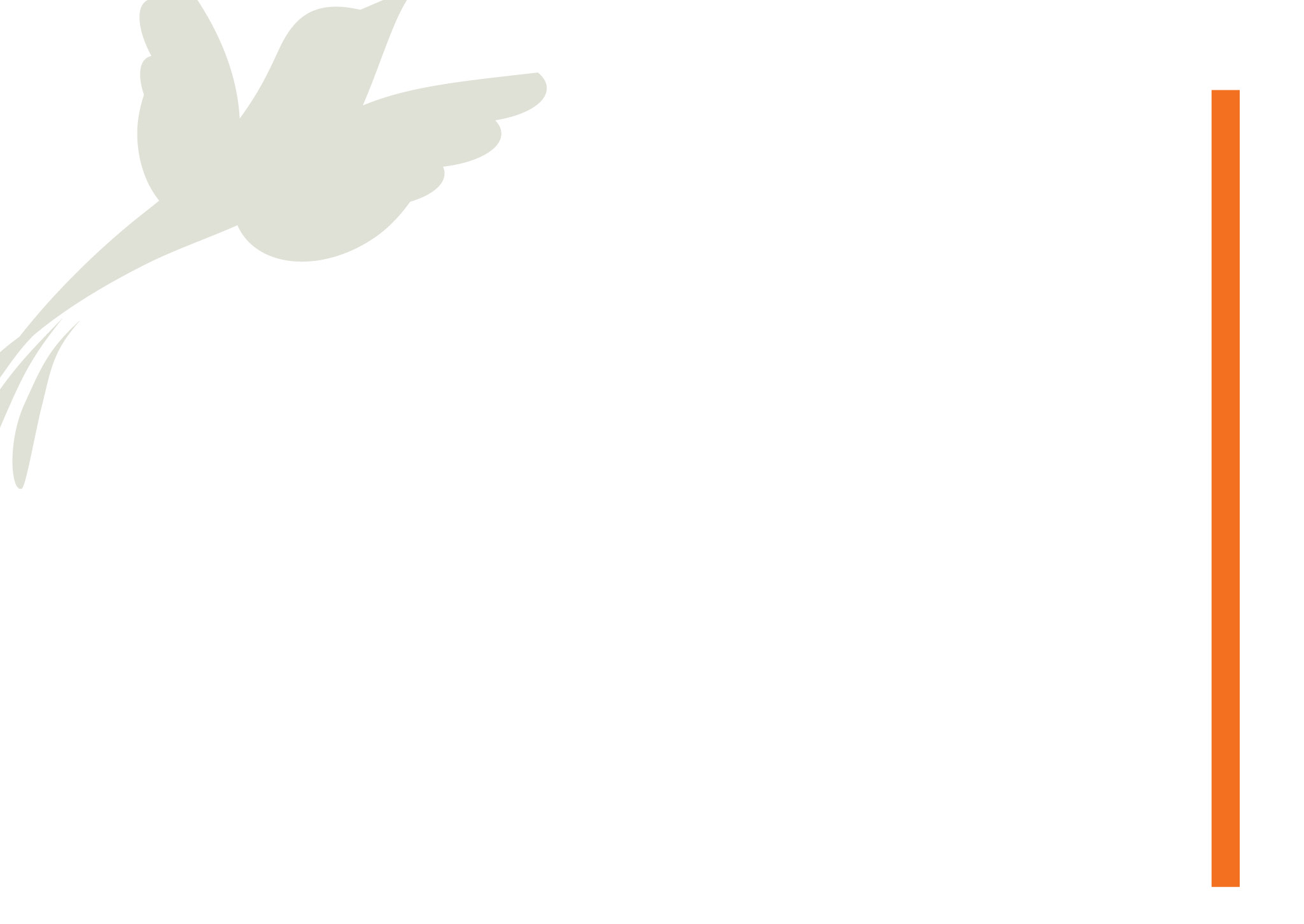 STEP TWO:
MAKE A CALL
Step Two: Make a Call

Express your concerns about what you are seeing or hearing directly with the student.

“I’m very concerned about the language you are using and I am worried about your safety.”
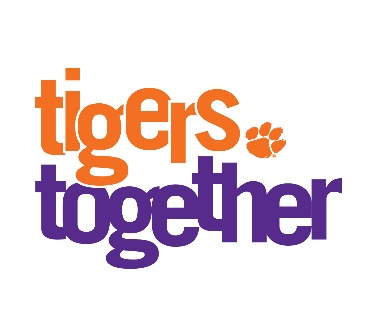 26
[Speaker Notes: C]
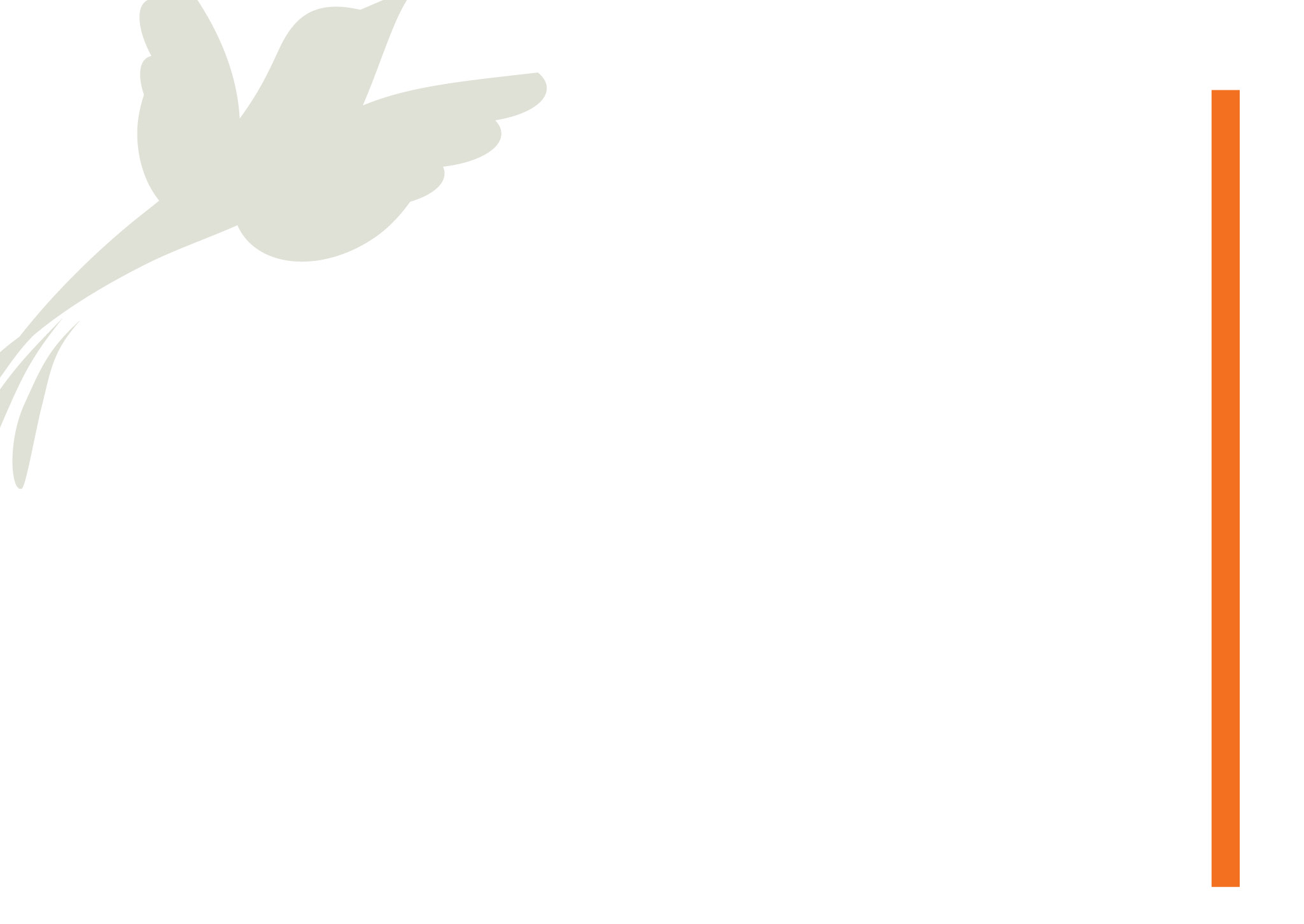 STEP TWO:MAKE A CALL
Call 911 if the individual:

Threatened immediate harm to self (e.g., cutting, jumping out a window, stepping in front of traffic)

Has a weapon and is threatening to use it

Engaged in a behavior that requires medical attention (e.g., has taken pills, has cut themselves)

Spoke or wrote about death, dying, or         suicide in a way that concerns you
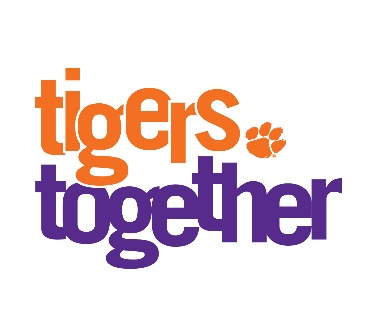 27
[Speaker Notes: C
“Some circumstances necessitate that you call CUPD immediately.

Call 911 if the individual:

Threated immediate harm to self (e.g., cutting, jumping out a window, stepping in front of traffic)
Has a weapon and is threatening to use it
Engaged in a behavior that requires medical attention (e.g., has taken pills, has cut themselves)
Spoke or wrote about death, dying, or suicide in a way that concerns you

Call 911 and the police will arrive quickly! Stay with the individual during this time.

We will talk more about the actions you should take in the next section, and if any specific questions come to mind, please write them down on a post-it note.]
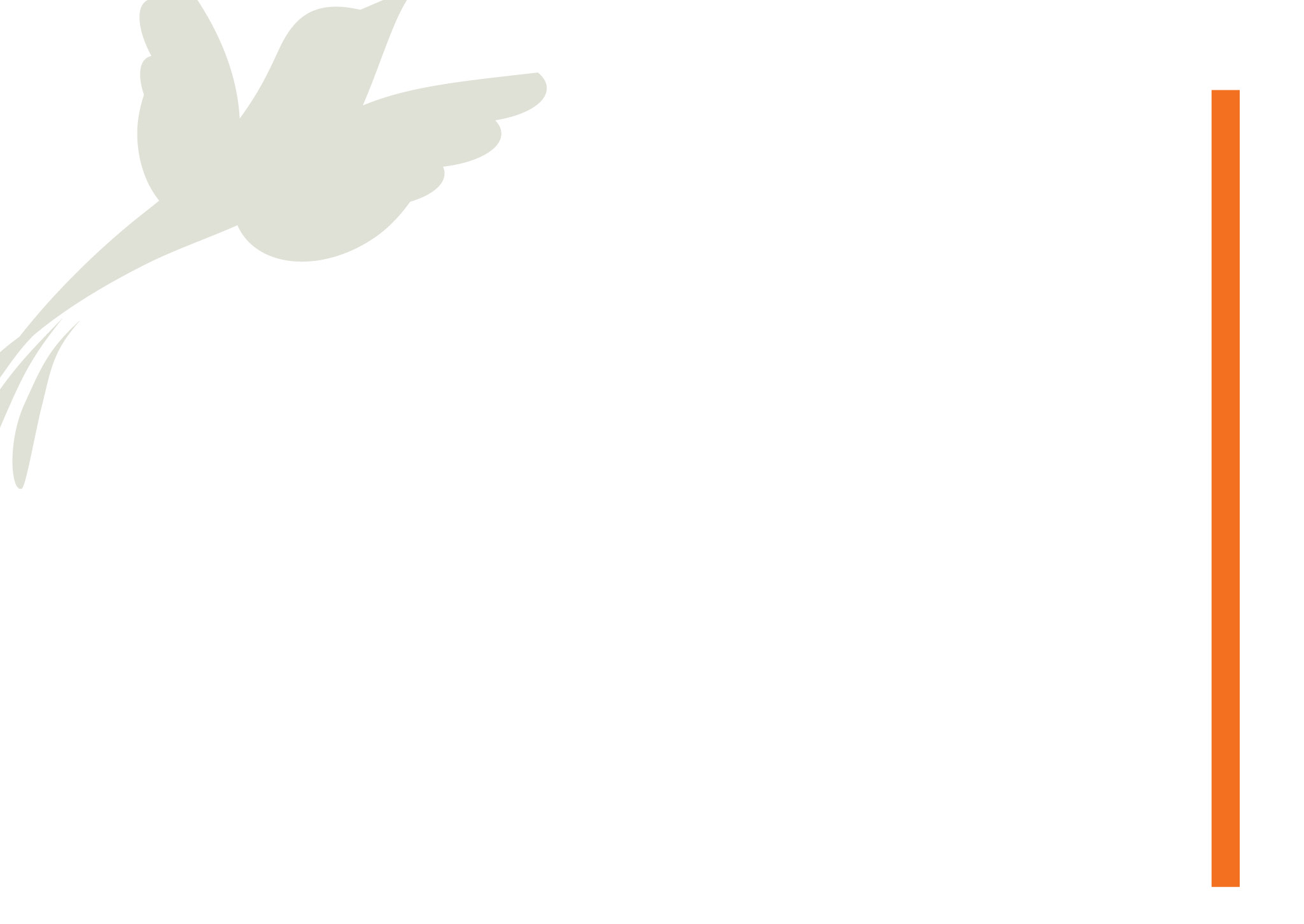 STEP TWO:
MAKE A CALL
In Non-Urgent Circumstances:

Connect the student to a professional.

“I’d like to help you meet with someone right now who has more experience than I do in this area. I’m going to make a call on your behalf.” 

- Walk them to CAPS for an intake appointment.
- Call ahead to let CAPS know you are on your way and why.
- After hours, call the CUPD and ask for the counselor on call.
- Complete a CARE Report.
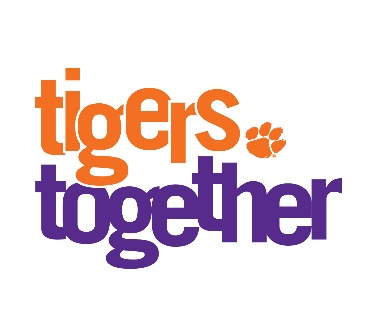 28
[Speaker Notes: C
“For students who display some of the warning signs but do not appear to be actively in danger of harming themselves or others, make every attempt to connect the student to a professional.

Thank the student for talking with you about some very personal matters today. Let the student know that you are worried about them and you believe it would be helpful for them to speak with someone who is well-trained in this area. A mental health professional will work with them to explore their needs and concerns, discover options, and develop a plan to help them feel more like themselves.

If the student is agreeable to meet with someone at CAPS, during business hours, indicate that you would like to walk with them over to CAPS. Call CAPS in the student’s presence to let them know that you are on the way with a student who is contemplating suicide. If possible, stay with the student at all times. Some students by themselves “on their way to CAPS” don’t make it because they just head back to their residence hall or elsewhere. 

After hours, call the CAPS counselor on call by dialing CUPD (656-2222), and they will connect you. 

Complete a CARE report ASAP when you are no longer with the student.”


What if the student is not willing to speak with someone at CAPS in person or over the phone?

Communicate a little bit more about what CAPS is and what will happen once they’re there. We’ll talk about that more in just a minute. Some students have misconceptions about CAPS or just don’t understand what mental health counseling would look like.  With a little more information, they may be willing. 

If they still aren’t, let them know that you care about them and you still think it is important for them to talk to someone who is trained and can help. Ask if you can follow up with them in a day or two to talk again. 

It’s very important that you follow up with the individual and keep an eye out for changes in their speech, behavior, and emotions.]
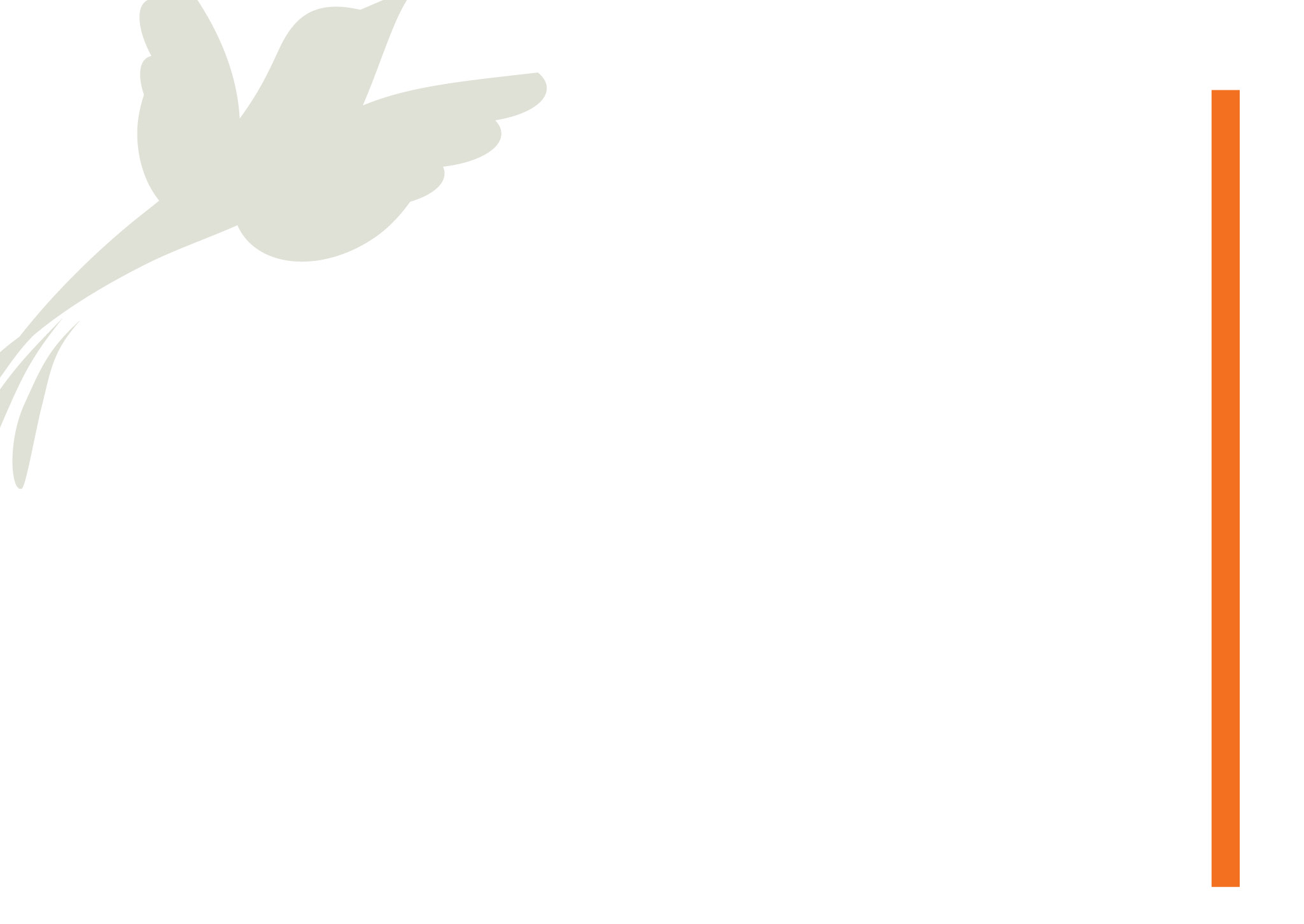 STEP TWO:
MAKE A CALL
How to Contact CAPS

Call CAPS (Counseling and Psychological Services)
864-656-2451

After Hours, Call CUPD and ask for counselor on call
864-656-2222
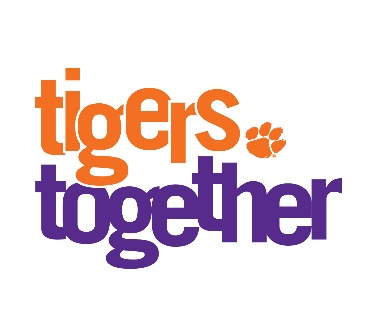 29
[Speaker Notes: C
“For students who display some of the warning signs but do not appear to be actively in danger of harming themselves or others, make every attempt to connect the student to a professional.

Thank the student for talking with you about some very personal matters today. Let the student know that you are worried about them and you believe it would be helpful for them to speak with someone who is well-trained in this area. A mental health professional will work with them to explore their needs and concerns, discover options, and develop a plan to help them feel more like themselves.

If the student is agreeable to meet with someone at CAPS, during business hours, indicate that you would like to walk with them over to CAPS. Call CAPS in the student’s presence to let them know that you are on the way with a student who is contemplating suicide. If possible, stay with the student at all times. Some students by themselves “on their way to CAPS” don’t make it because they just head back to their residence hall or elsewhere. 

After hours, call the CAPS counselor on call by dialing CUPD (656-2222), and they will connect you. 

Complete a CARE report ASAP when you are no longer with the student.”]
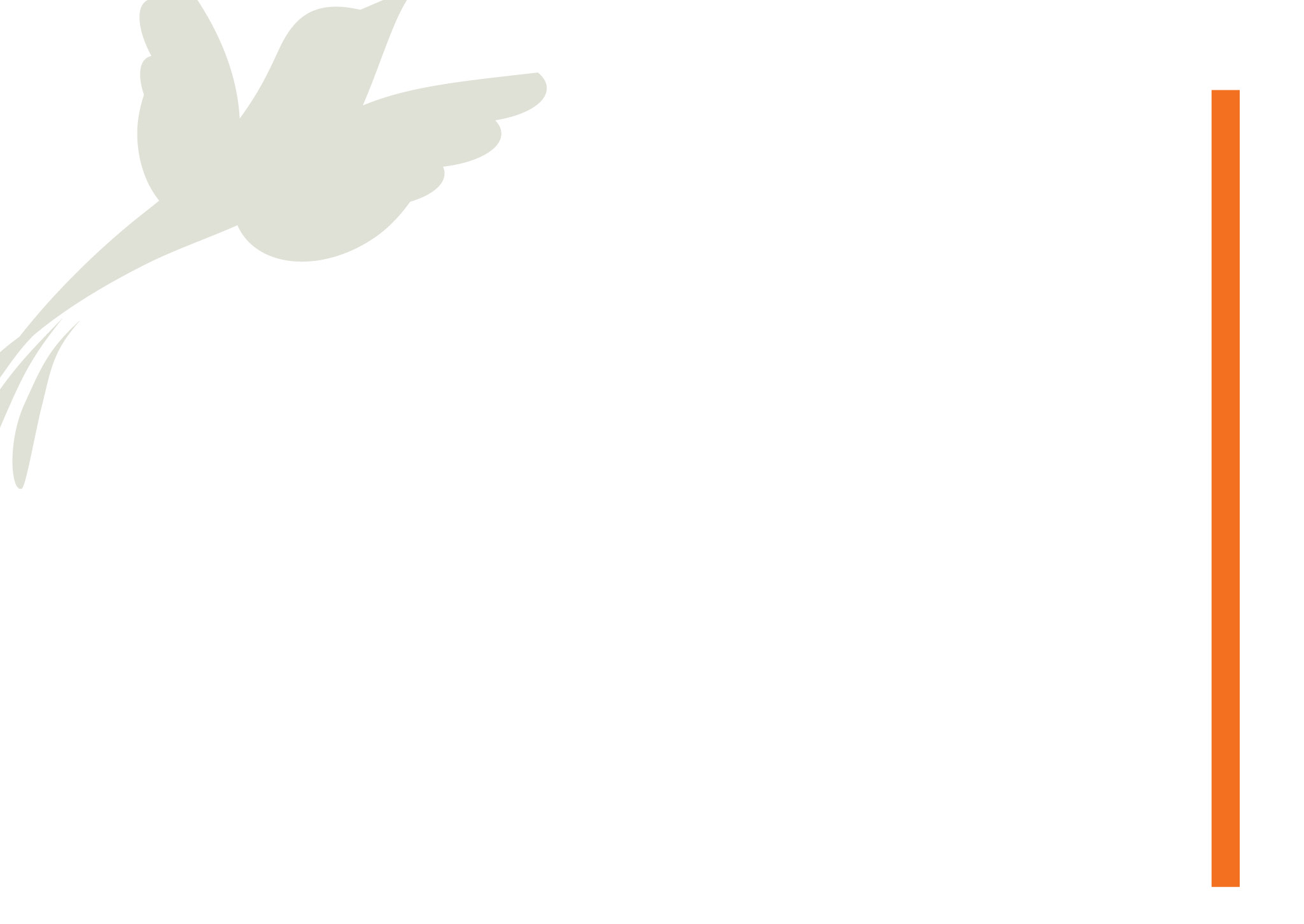 STEP TWO:
MAKE A CALL
The CARE Network

- In any circumstance that we have discussed today,
please complete a CARE report ASAP when you are no longer with the student

- Part of the Dean of Students website
- Takes five minutes to complete
- Dean of Students staff will follow up the student
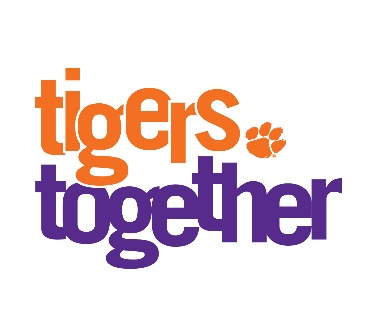 30
[Speaker Notes: C
In any circumstance that we have discussed today, please complete a CARE report ASAP when you are no longer with the student

Part of the Dean of Students website
Takes five minutes to complete
Dean of Students staff will follow up with students
This is the primary method by which the University is contacted/aware of students in distress.



For more information and to complete a CARE report: http://www.clemson.edu/administration/student-affairs/dean/care-network.html]
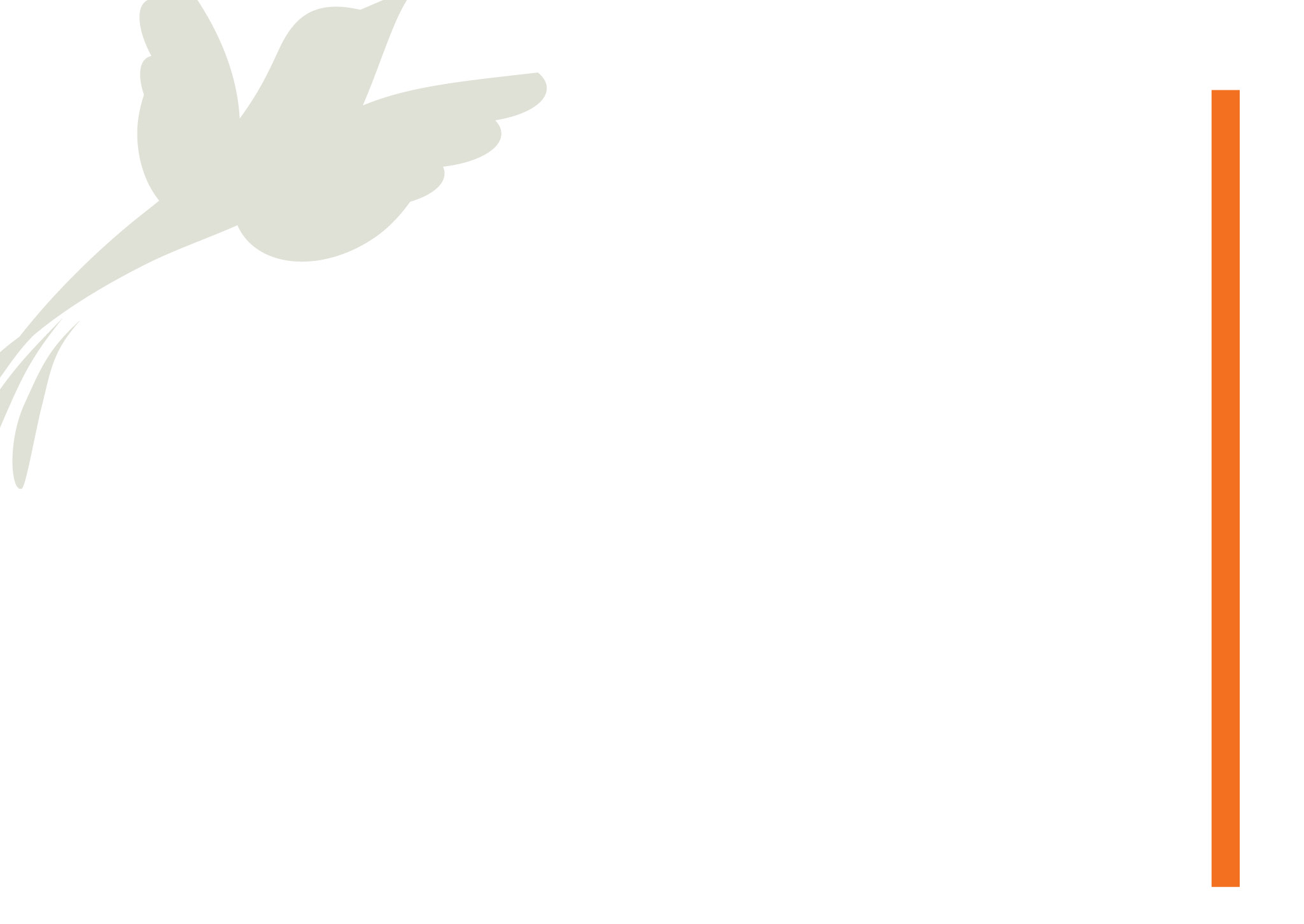 STEP TWO:
MAKE A CALL
We encourage the use of CUPD, CAPS, and the CARE Network. 

Local Resources:
CU online mental health screening (CAPS website)
screening.mentalhealthscreening.org/clemson   

National Resources:
Nat’l Suicide Prevention Lifeline: 1-800-273-8255 (TALK)
suicidepreventionlifeline.org 
Crisis Text Line: Text “tigers” to 741-741
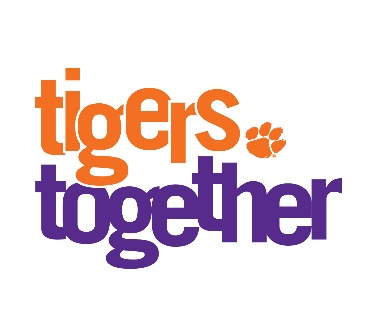 31
[Speaker Notes: C
Res Life staff are obligated to report concerns and intervene whether an incident is identified on- or off-campus, during on-call hours, or not. Much like Title IX violations, an Res Life staff are always obligated to report suicidality.

More often than not, distressed students display several risk factors but… 
Have not already harmed themselves 
Are not threatening to kill themselves 
Are not looking for ways to kill themselves

These students need help too! Express your concern and ask the student to Make a call to the Counseling Center or another mental health service provider for an appointment

Advocates or students can also file a CARE report, put the student in touch with other resources, and continue monitoring risk factors and warning signs
Behavioral Intervention Team is notified when a CARE report is filed; this consists of key campus administrators and personnel representing different resources (e.g., Dean of Students, CAPS, Redfern, Res Life).]
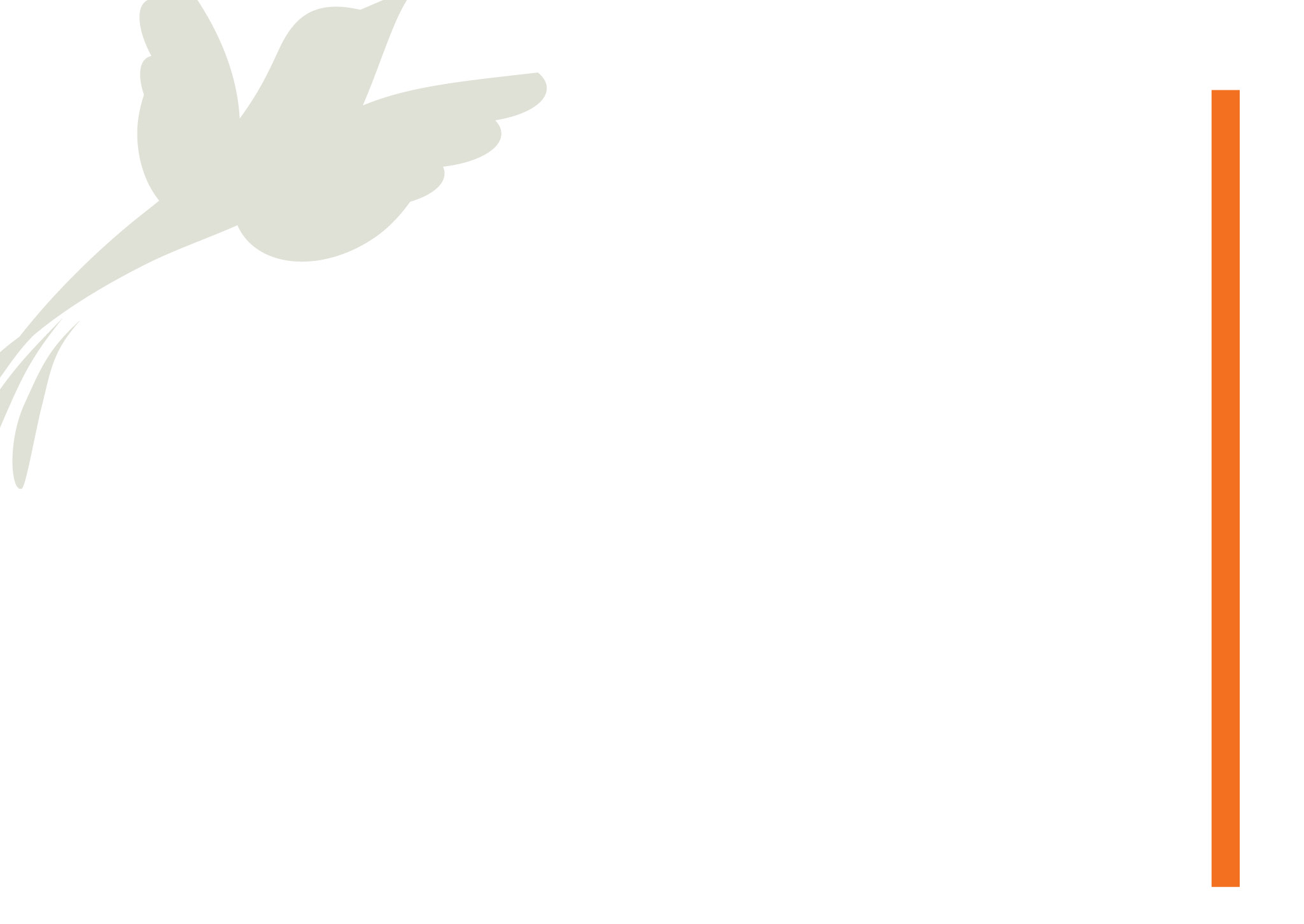 MAKE A CALL
Common Concerns:

What if I don’t think the individual is seriously suicidal?

What if the individual wants me to keep their information confidential?

Will this hurt my relationship with the individual?
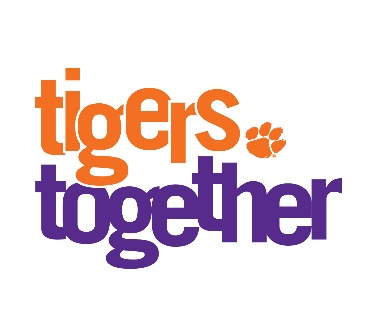 32
[Speaker Notes: M
You will never know if an individual is truly suicidal if you don’t ask. Do not assume. If they say “No, I am not suicidal” You can always respond by saying “Okay, I just wanted to make sure because I care about your safety.”
Generally students do not get mad if you ask them and they are not suicidal. They might be a little shocked if they were not thinking it but having someone be shocked by your question is a lot better than you not asking and being wrong. 

The student’s life is more important than your relationship with the individual. If you don’t think the student is suicidal, ask the individual directly; you won’t know unless you ask.


Don’t be sworn to secrecy. Be honest and forward with telling them that if they have thoughts of killing themselves or harming others, you would need to tell someone for their own safety. 

“Thank you for telling me how you’ve been feeling. It took a lot of courage.  I just want to let you know that if you have thoughts of killing yourself or harming others, I would need to tell someone but I would only tell a professional and it is because I want to keep you safe. “

Suicidal thinking is always a justified reason to break confidentiality in order to save a person’s life. The positive consequences of preventing suicide far outweigh the negative effects of breaches of trust.


Students generally will not get upset with you if you are direct, honest and up front about the confidentiality. They are generally appreciative of you taking the time to listen to them and care about how they have been feeling. It is important to be clear about telling them when you plan to contact a professional.]
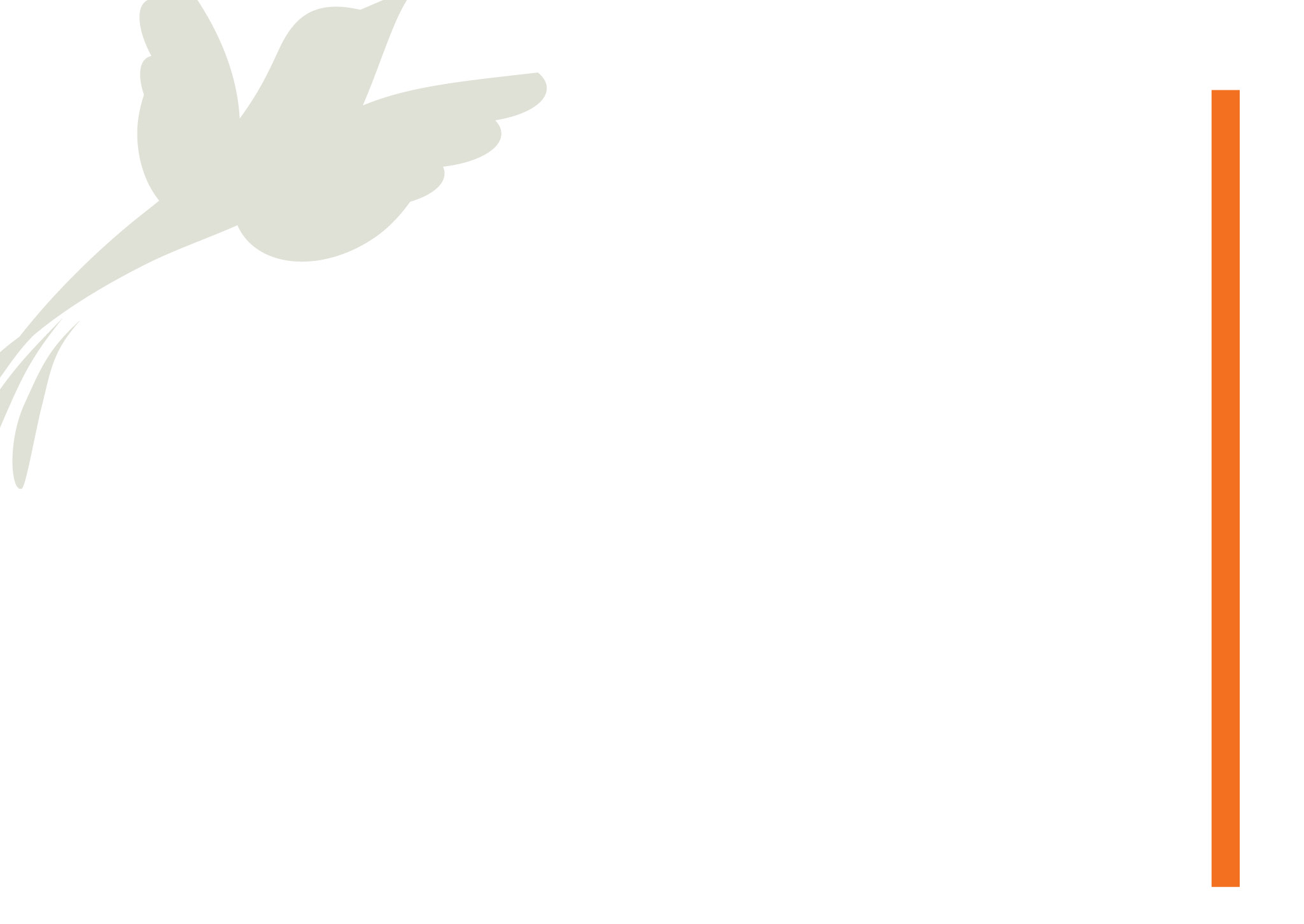 STEP TWO:
MAKE A CALL
ASK “THE” question about suicide
Relationship Building &
Active Listening
“Feeler” Questions
No
Yes
Call 911
Urgent
Make the Call
Complete a CARE Report
and
FOLLOW UP
with student
Call and walk them to CAPS
Non-urgent
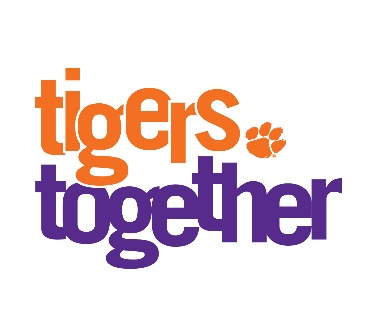 33
[Speaker Notes: M
“This is the basic process and summary of what we’ve discussed today.

The top three boxes in light blue indicate relationship building and active listening, asking “feeler” questions about suicidality, and asking THE question about suicide (“Are you thinking about killing yourself?”).

The dark blue boxes indicate the decision steps that happen based on the student’s response.  If they answer “No”, you will probably recommend that they see a counselor in CAPS. You should complete a CARE report and continue to follow up regularly with the student. 

If they say “yes,” assess urgency. For urgent threats to the safety of self or others, call 911 immediately. For non-urgent suicidality, call CAPS and walk them over for an intake appointment. After hours, call CUPD and ask for the CAPS counselor on call, 864-656-2222.

In every case, complete a CARE report and continue to follow up with the student.”]
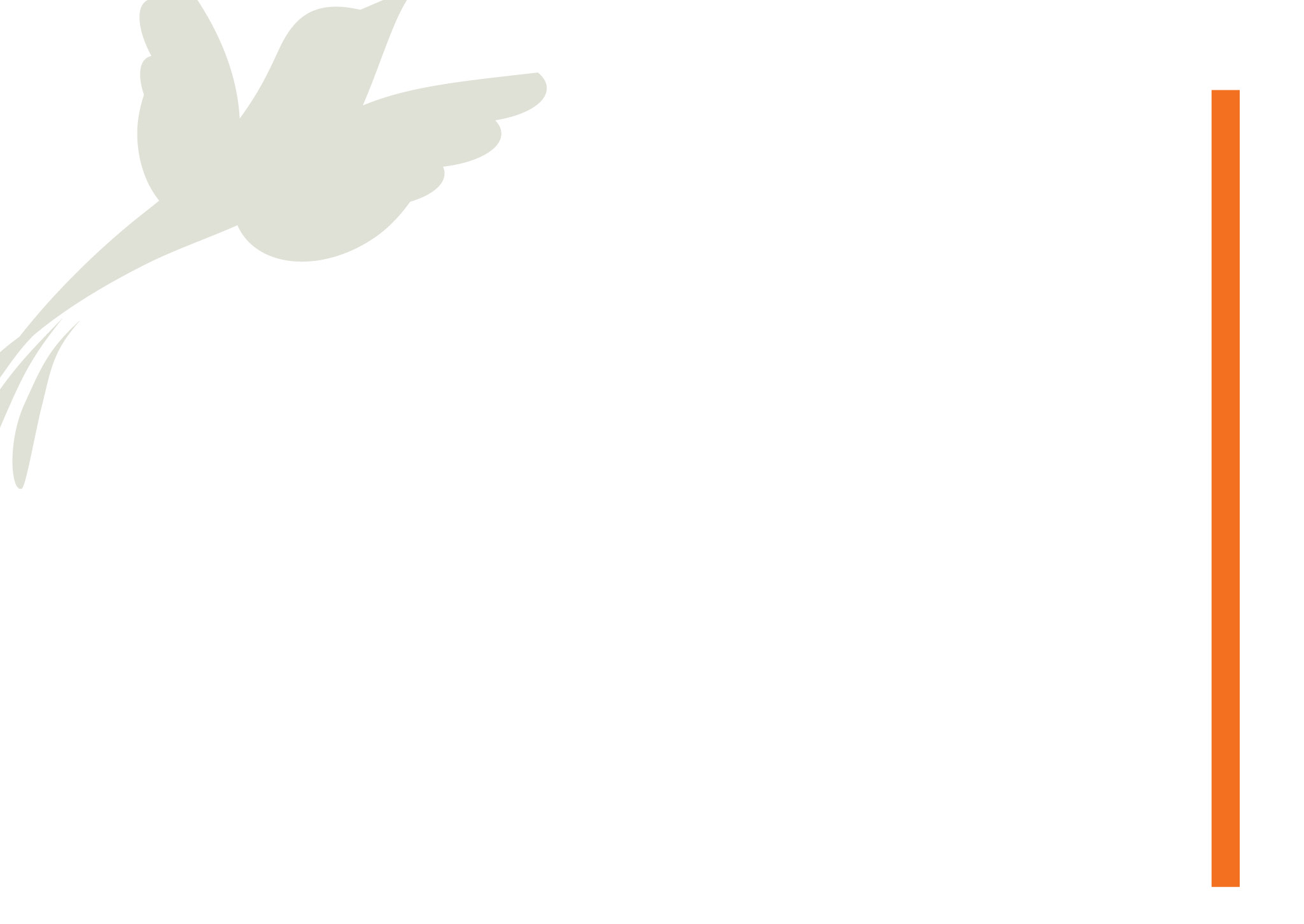 SUMMARY
Things to Remember

Know risk factors and warning signs for suicide

Ask the question

Listen and allow them to tell their story

Make the call

Know the resources
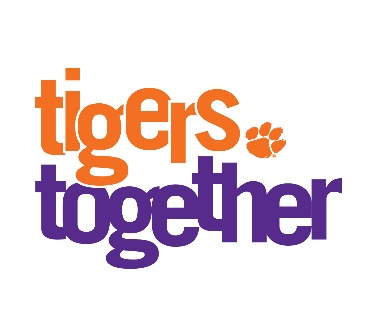 34
[Speaker Notes: M
Helping students in distress can be emotionally overwhelming and eventually interfere with your ability to intervene effectively. 
(Particularly for RAs, it may be helpful to discuss the potential of discovering a completed suicide; some typical responses to trauma exposure include nightmares, hypervigilance, intrusive memories, trouble concentrating, numbness, guilt, anger, feeling on edge, trouble sleeping). 
What are ways that you take care of yourself when you are feeling emotionally drained? 

If you are experiencing distress to the extent that it is interfering with your life, this is an indicator that you could benefit from mental health treatment. In this case, call CAPS to make an appointment. You can also use the other tools discussed here, such as mental health screening. And remember that you have a large support network in your colleagues and mental health professionals at Clemson University.]
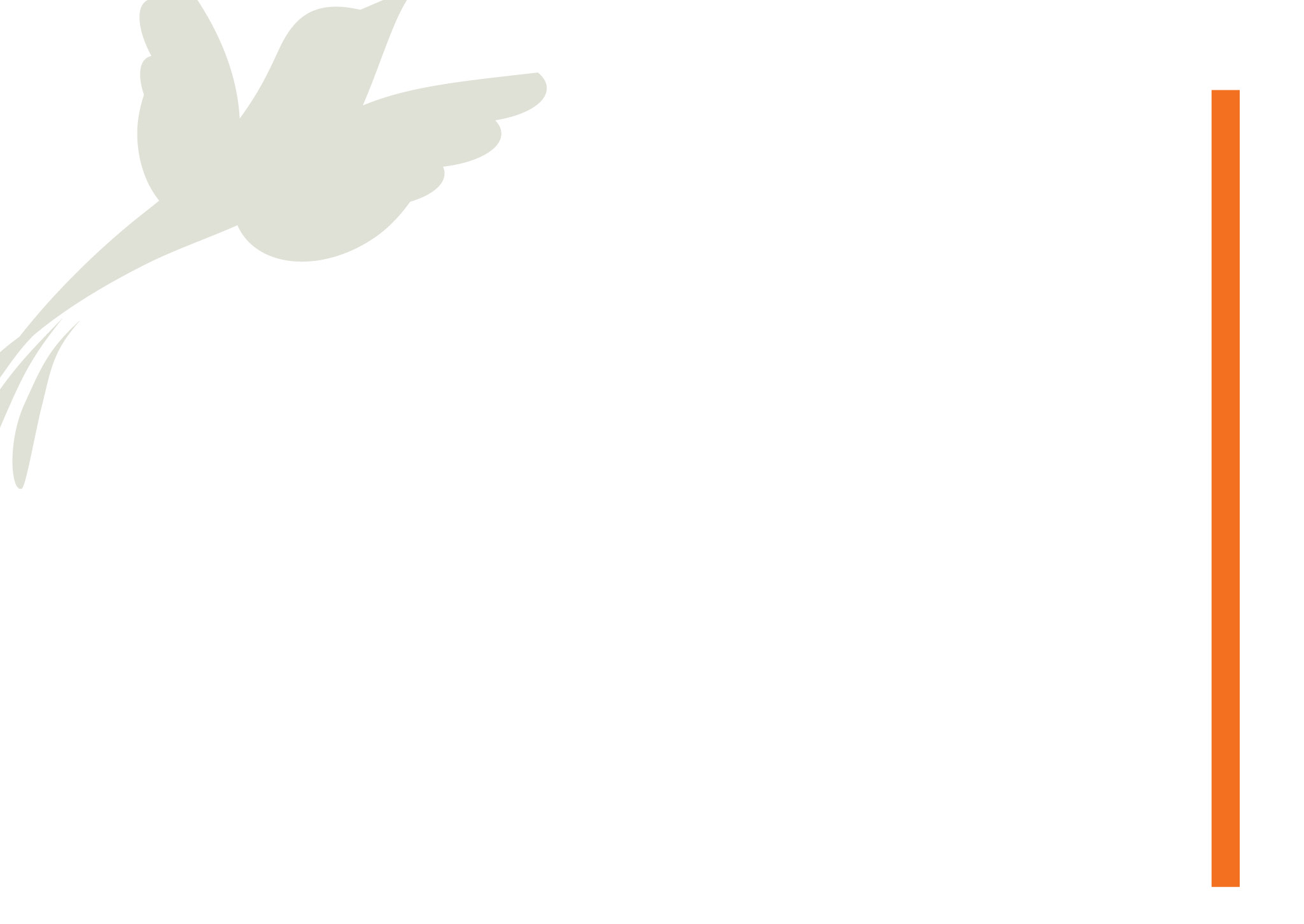 QUESTIONS?
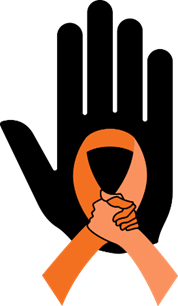 Thank you for your attendance today!


The Tigers Together website is available at: 
clemson.edu/suicideprevention
Chloe GreeneAssociate Director Coordinator of Aspire to Be Well
cgreen6@clemson.edu 

Mal Pai 
Graduate Assistant of Healthy Campus
malavip@clemson.edu
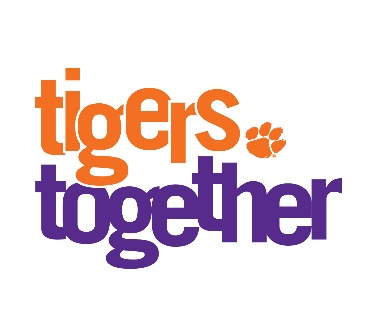 35
[Speaker Notes: M]